順序和多少大拼盤
教學年級:國小一年級
單元:順序和多少
教學者:蔡詠琳
小叮嚀
1.按照順序數1~10
2.上下/左右/前後
3.第→唯一 ；共→總共多少人
4.比較多少→甜甜圈連線
上
左
右
下
支援最前線
1.鉛筆盒
2.水壺
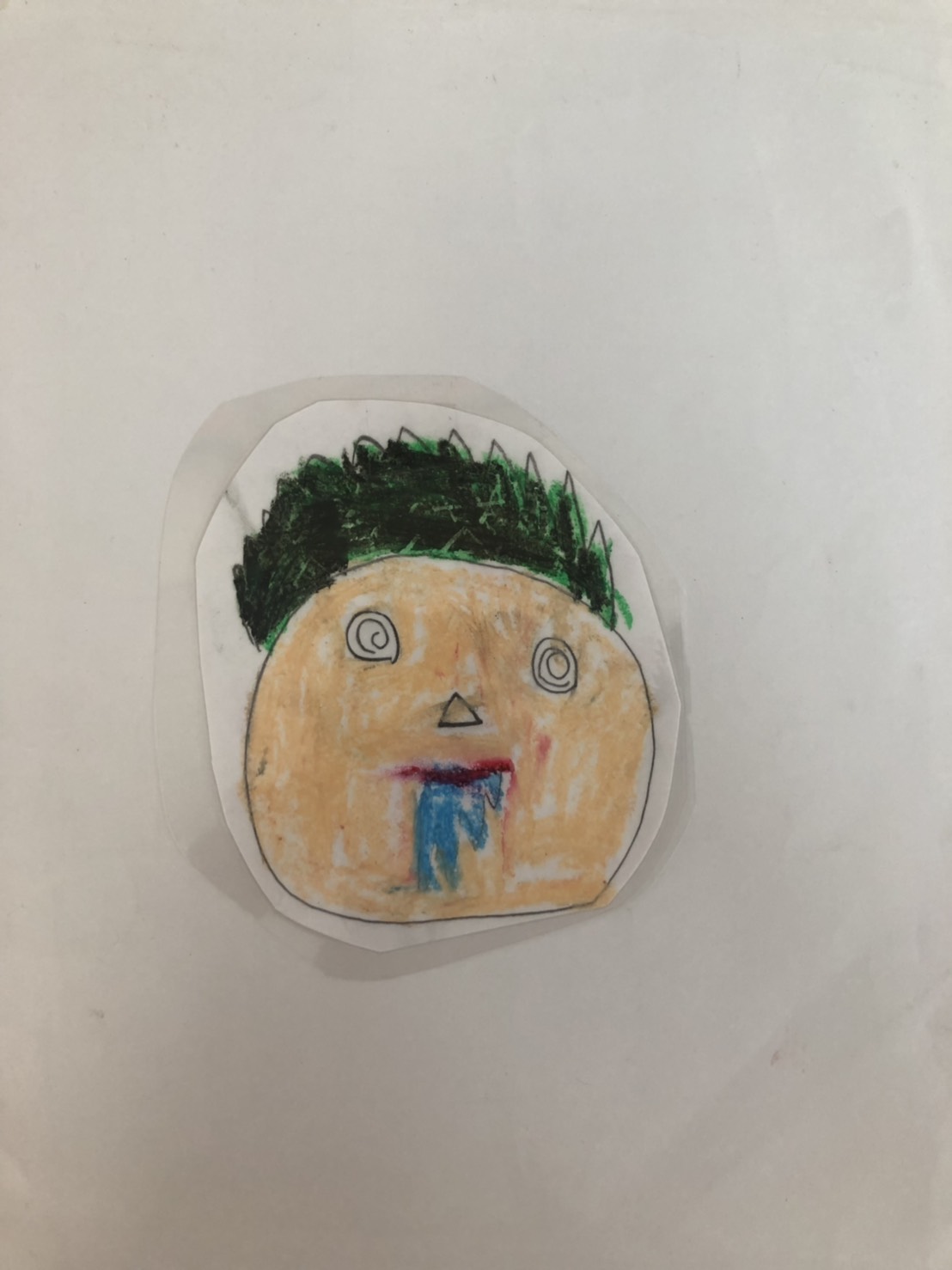 1.由上往下數，荃瀚排在第幾位?
2.由下往上數，誰排在第二位?
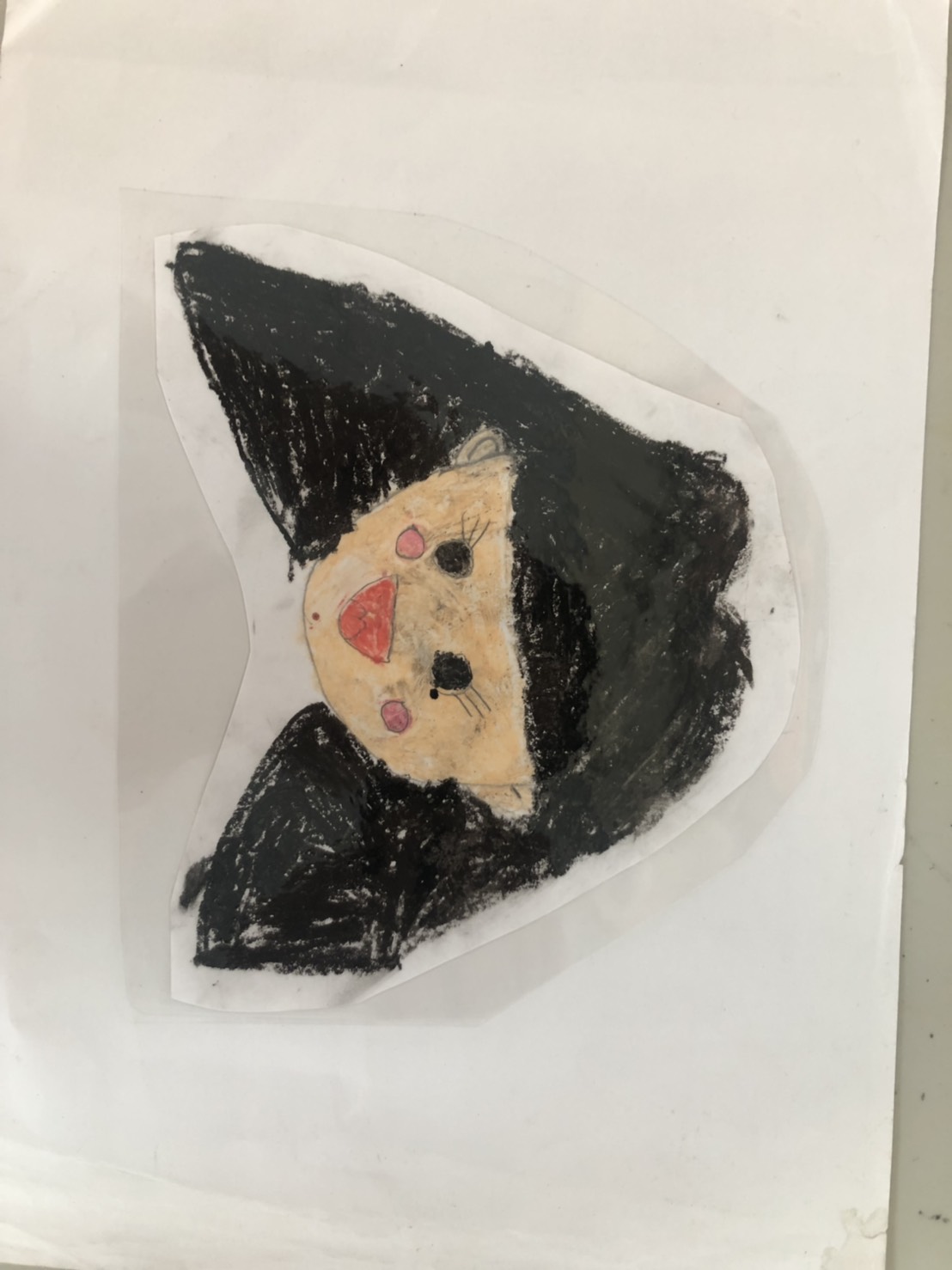 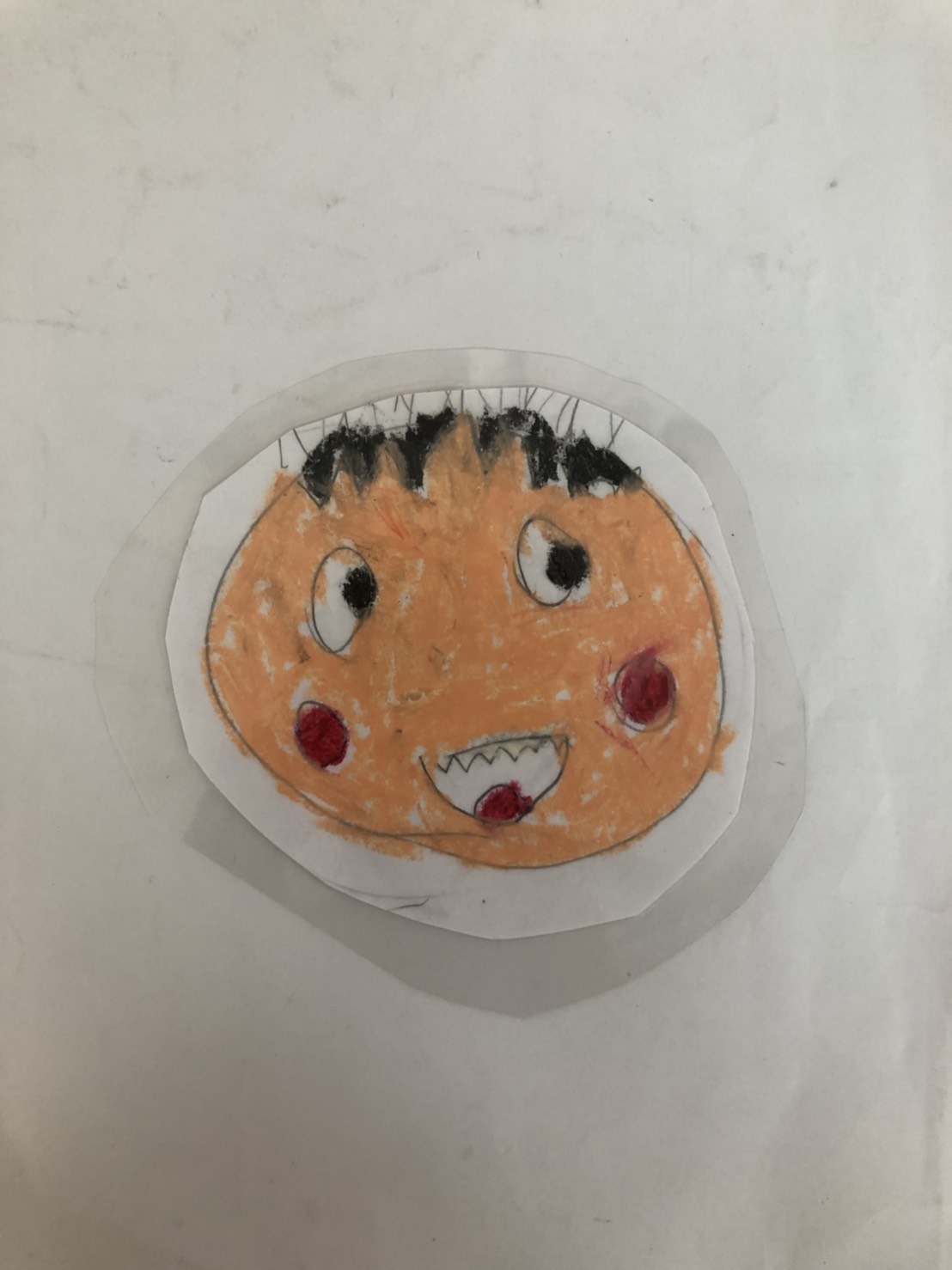 搭火車
準備坐火車出遊啦!
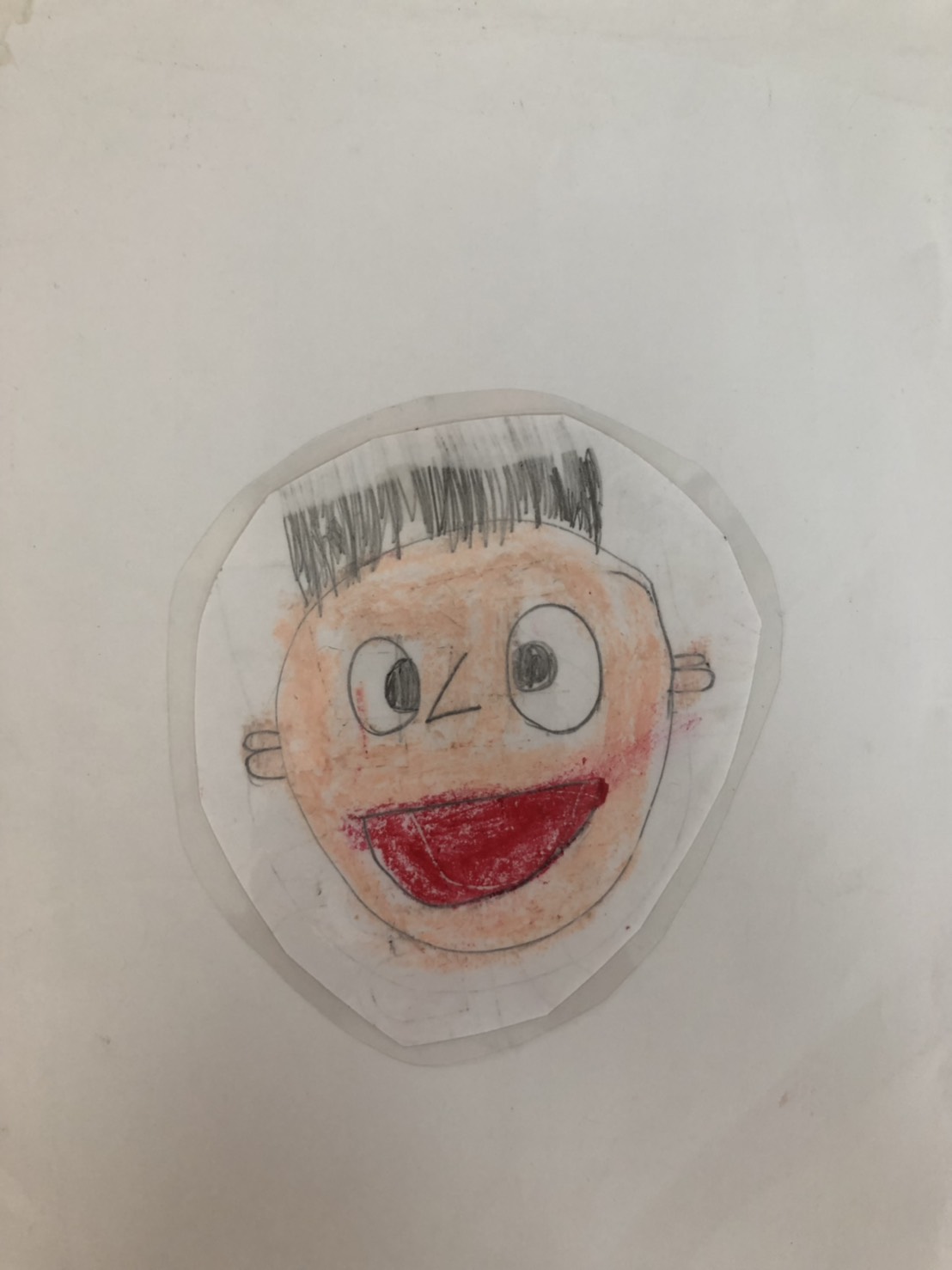 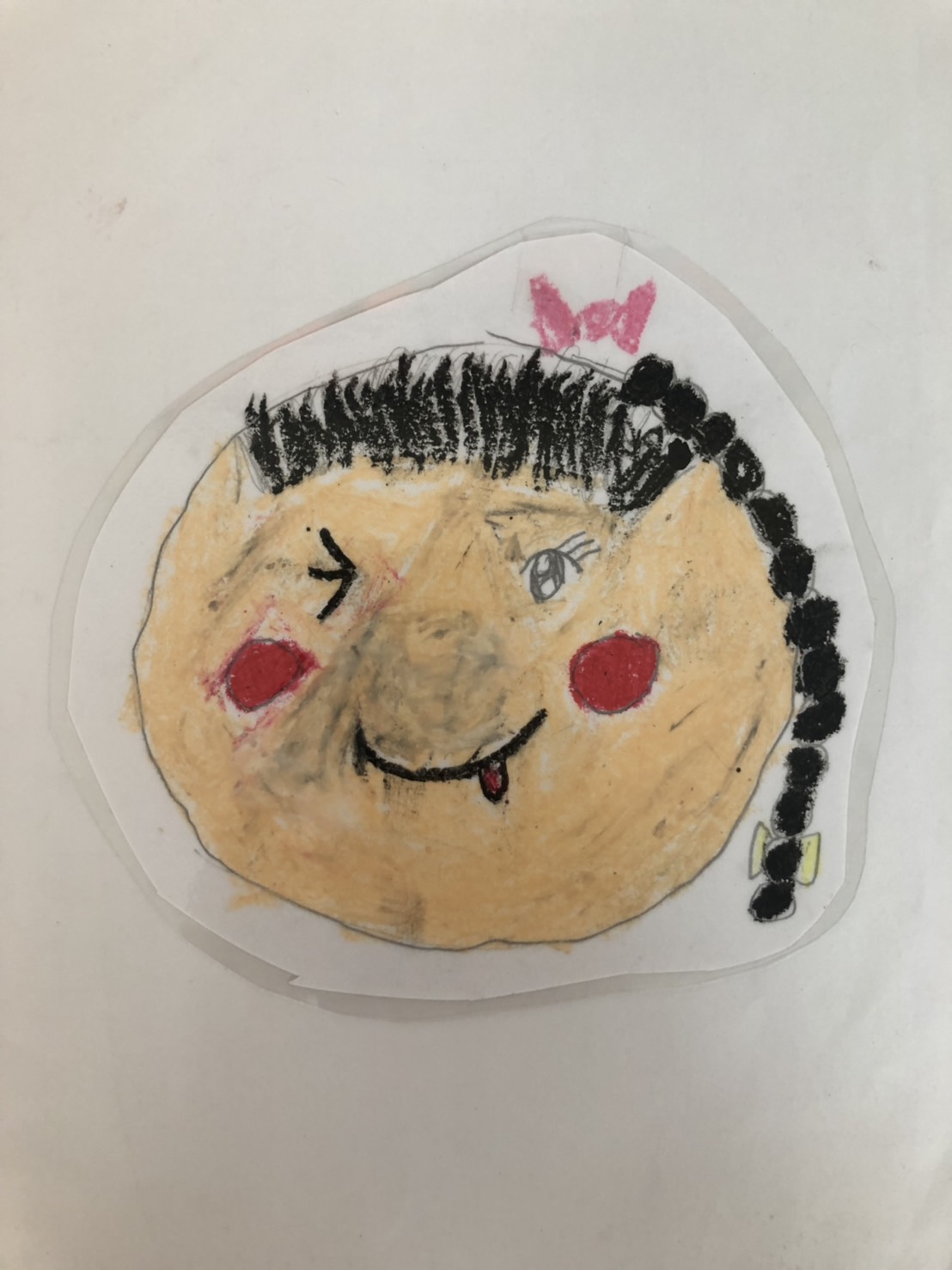 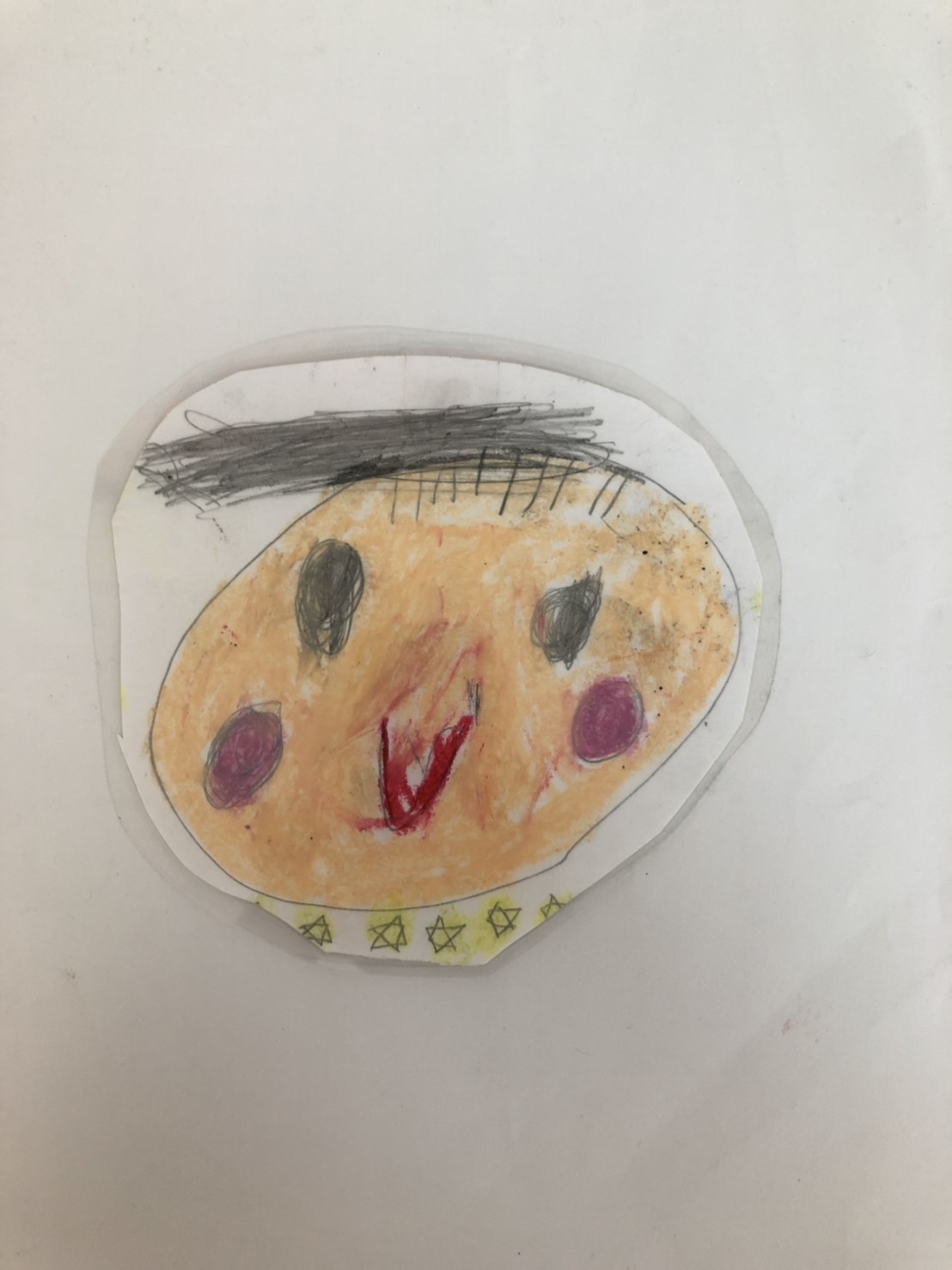 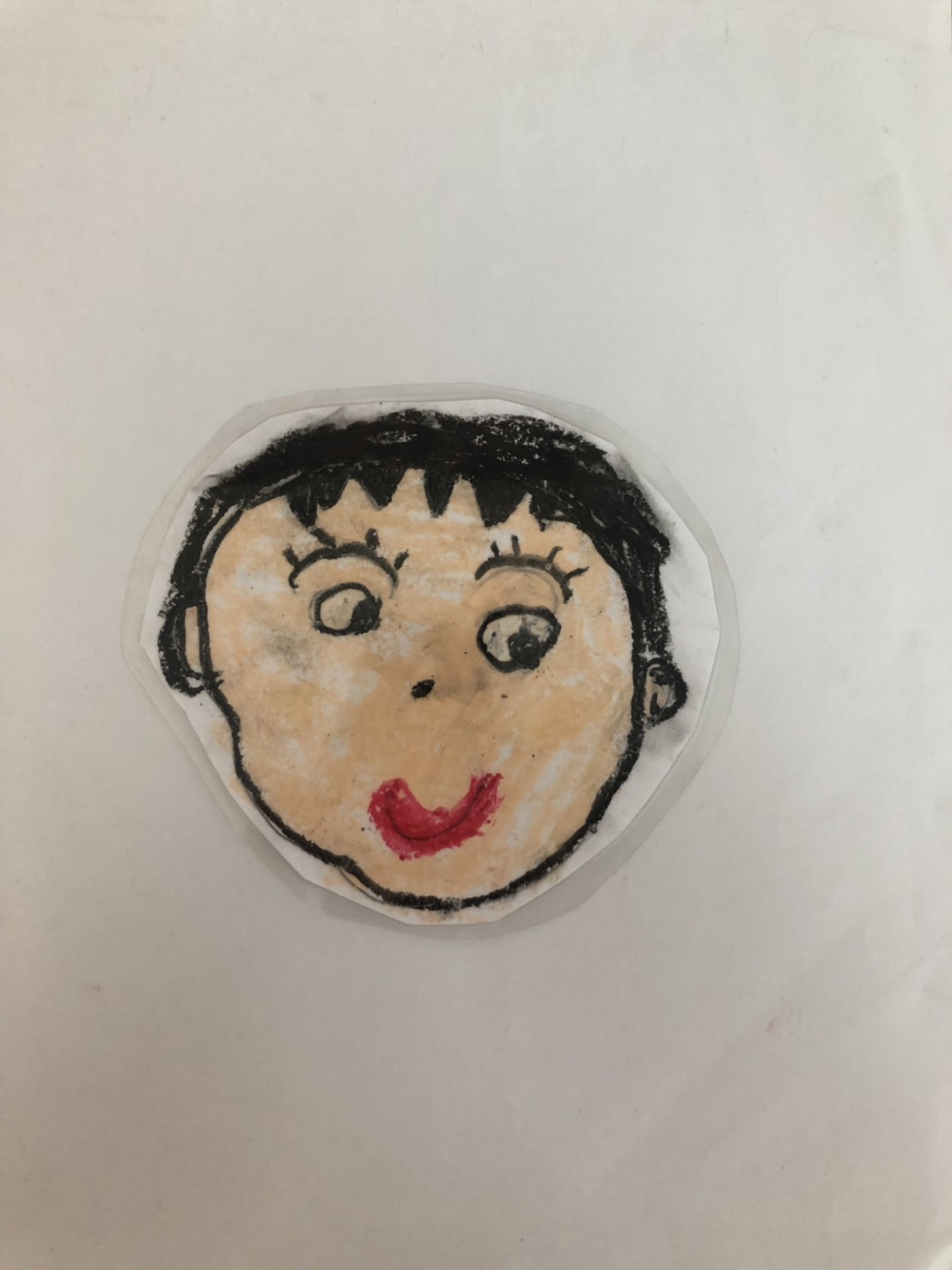 列車長問:
1.請火車上左邊數來第一位小朋友手舉高!
2.請火車後面數來第二位小朋友拍一下手。
3.請在第一位和第三位中間的小朋友畫個圈。
4.請問第四位小朋友，這輛火車上有幾個人?
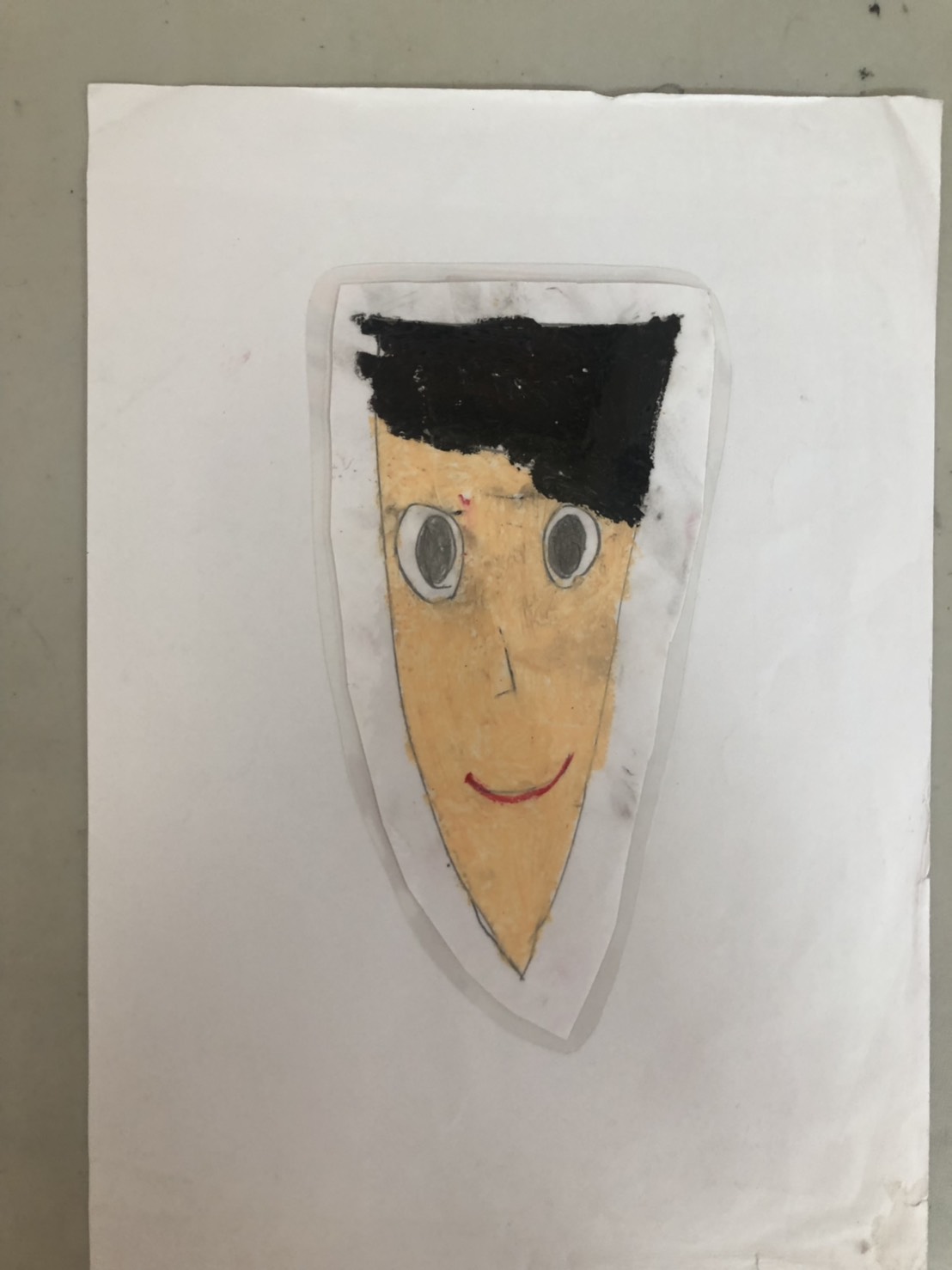 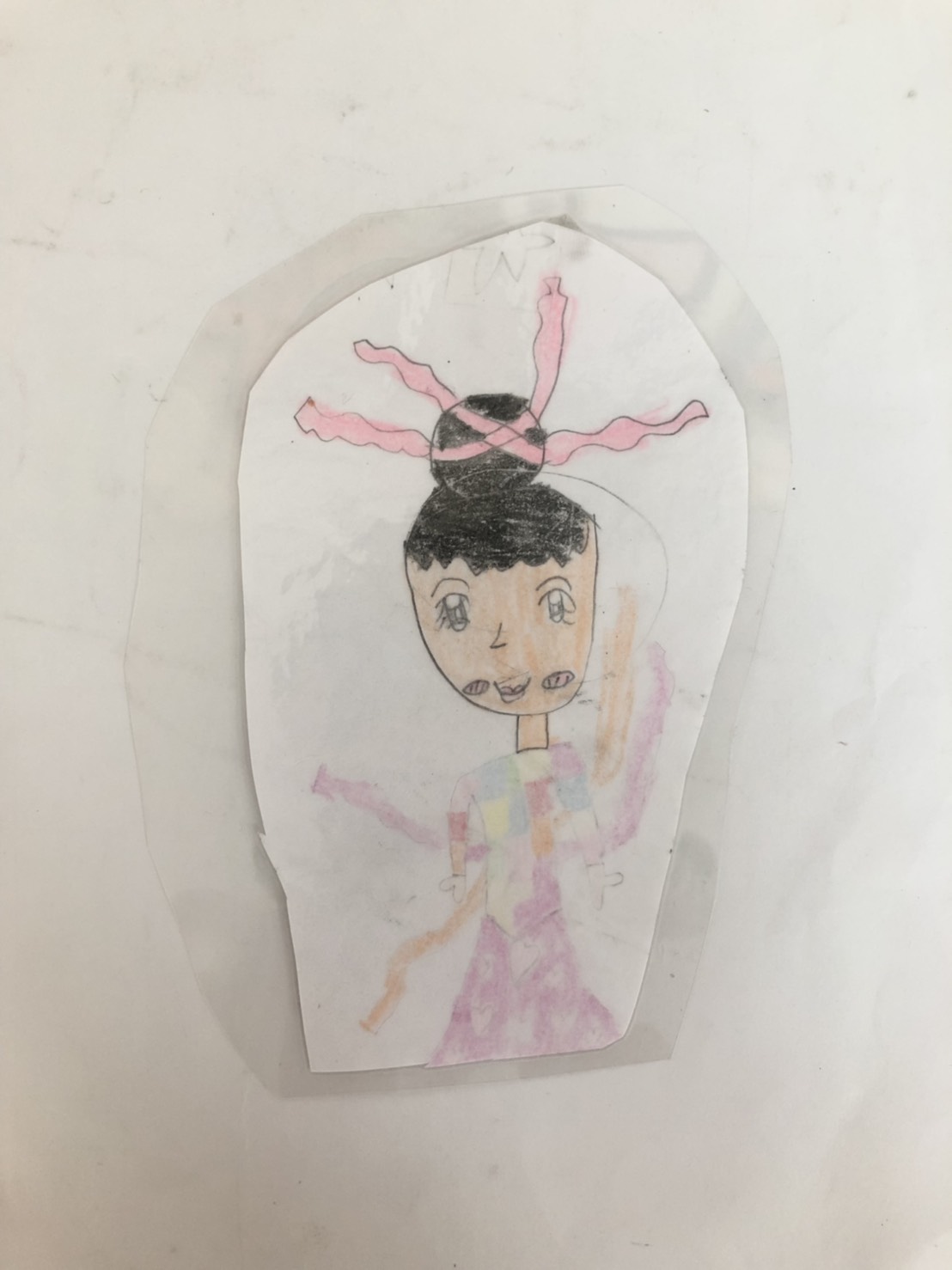 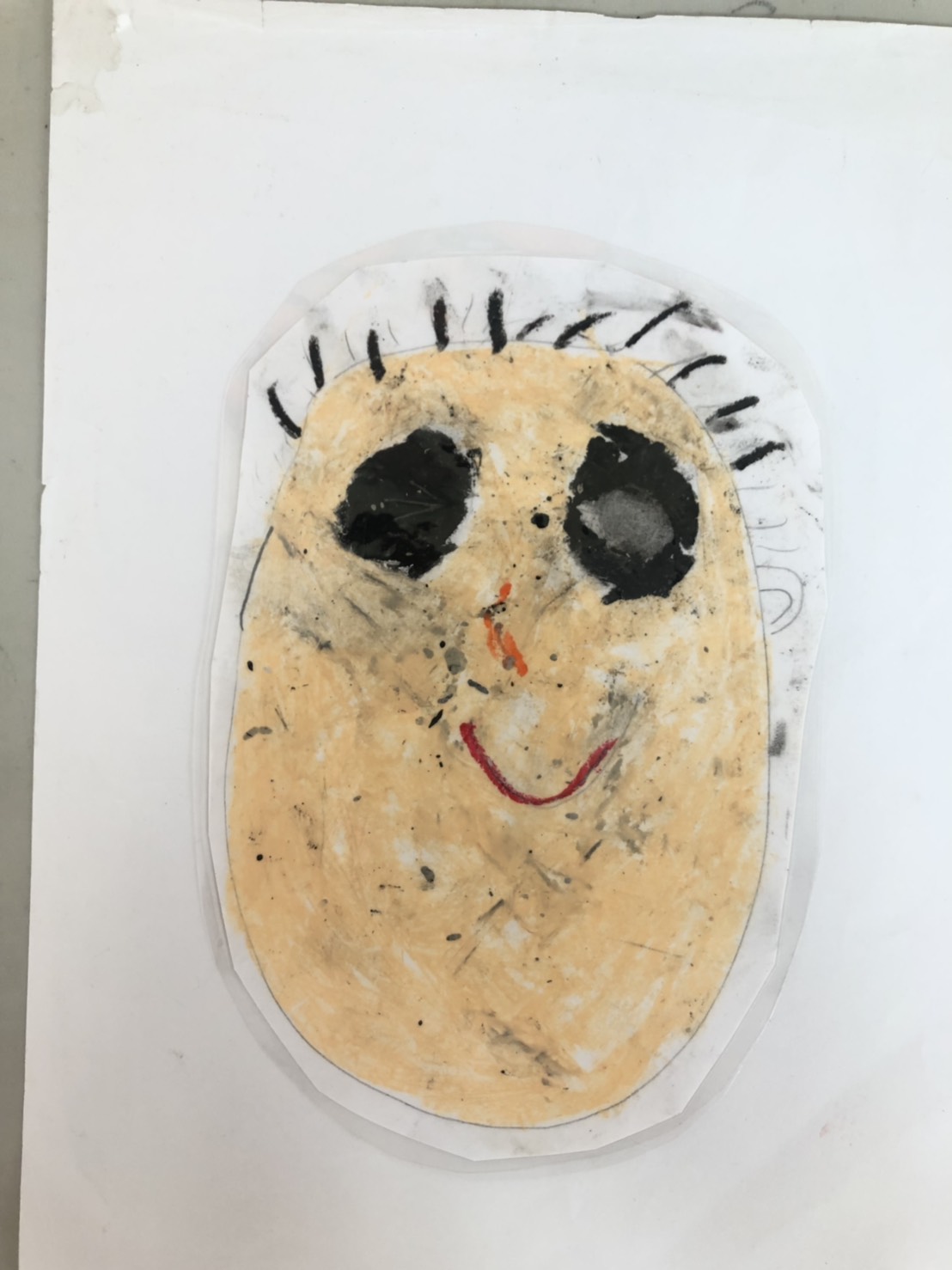 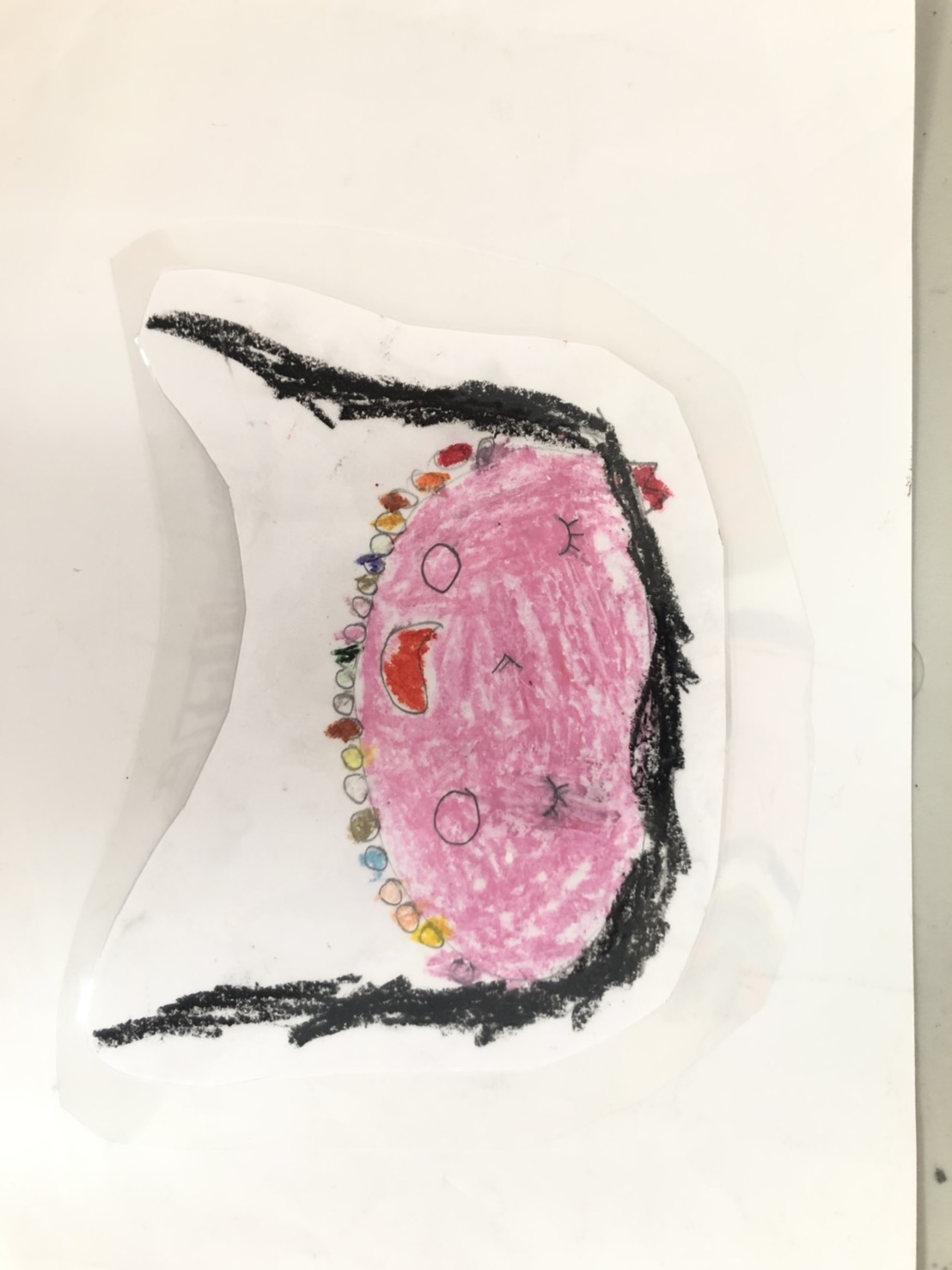 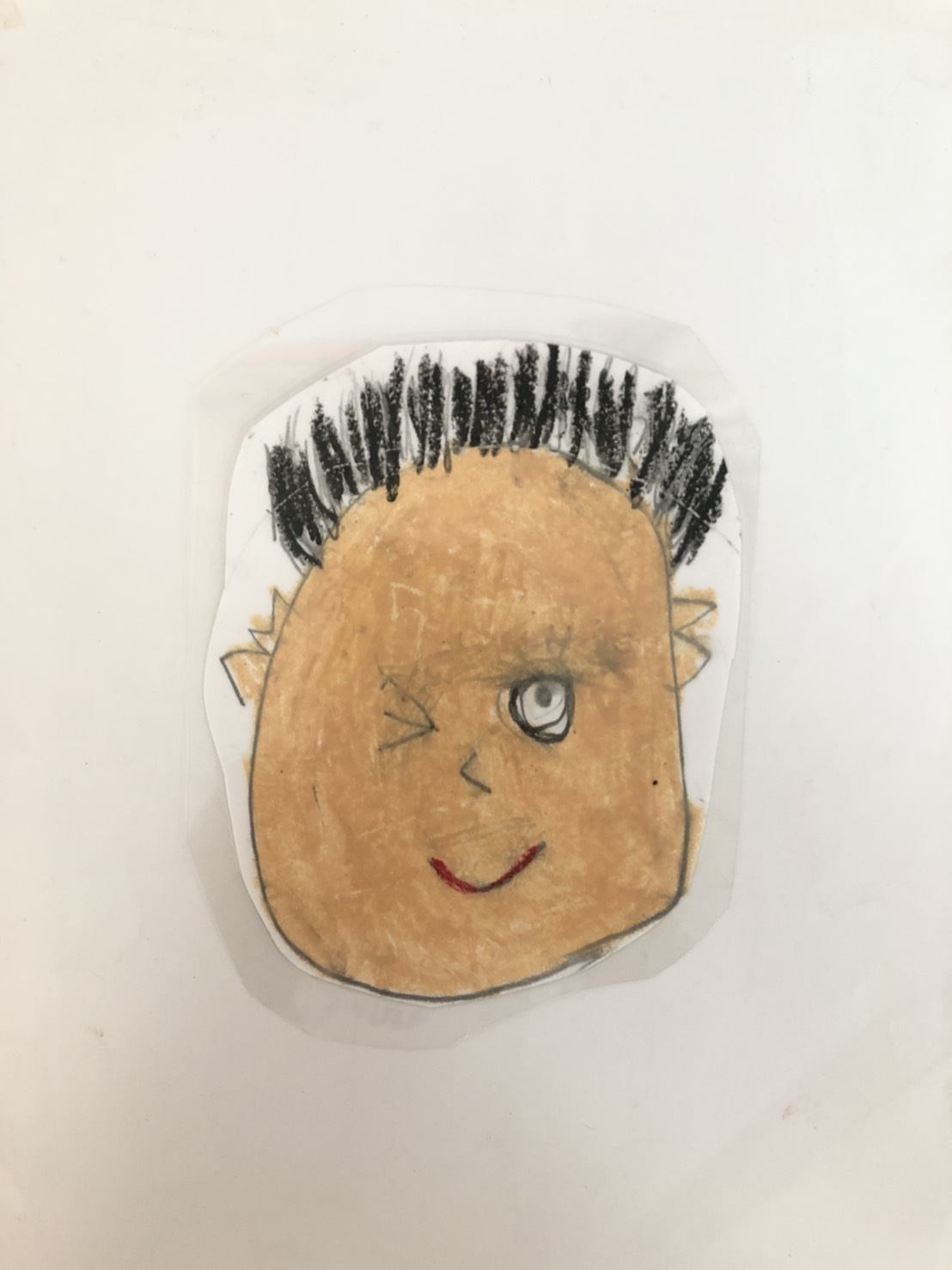 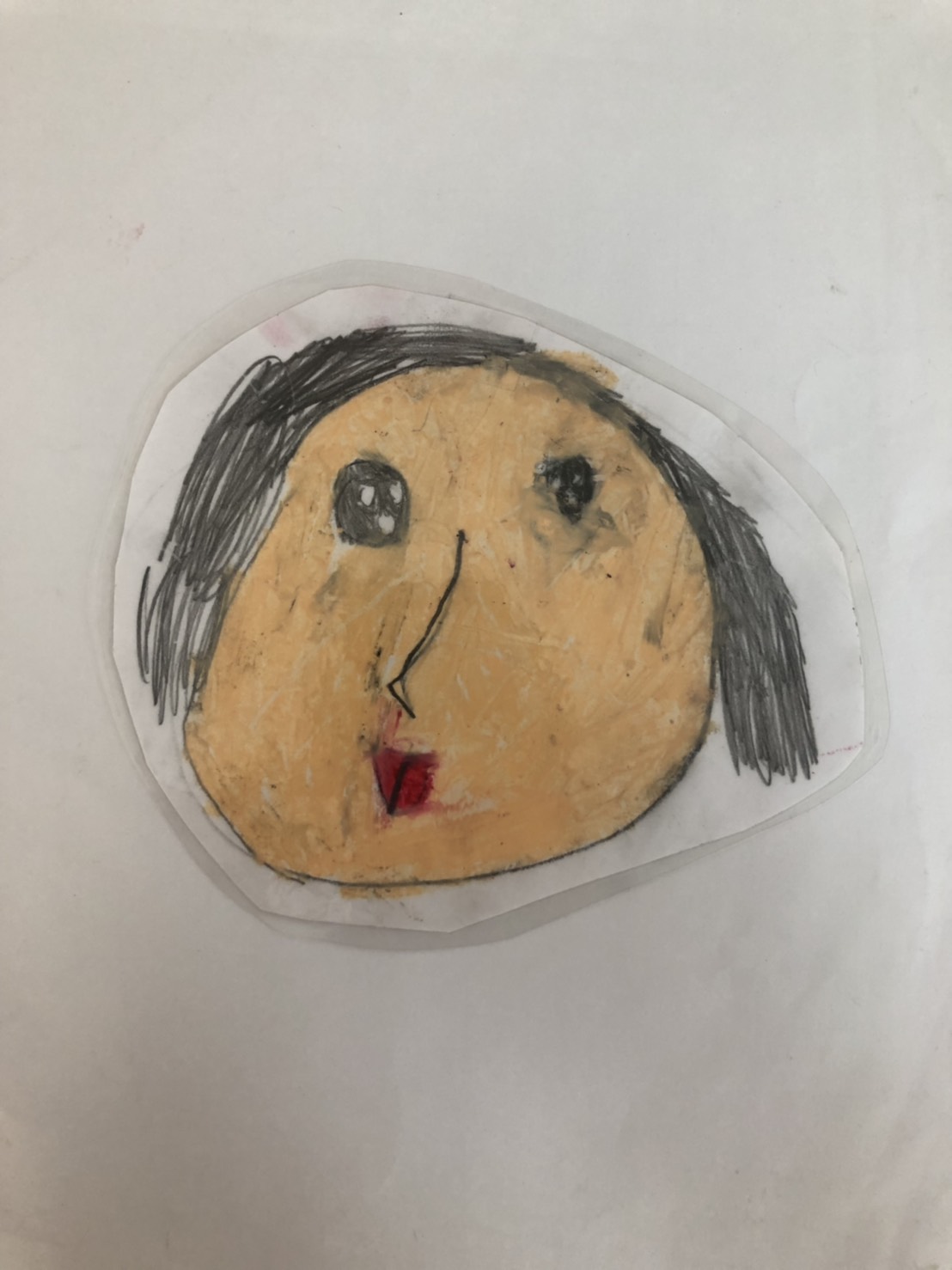 列車長問:
1.請問火車上共有幾個小朋友?
2.從前面數起映柏排在第幾位?
3.請問鈺喬，排在妳前面的第二位小朋友是誰呢?
4.請問淇閔，共有幾位小朋友排在你後面?
超級比一比
一年甲班有好多小朋友，請數一數男生多還是女生多?
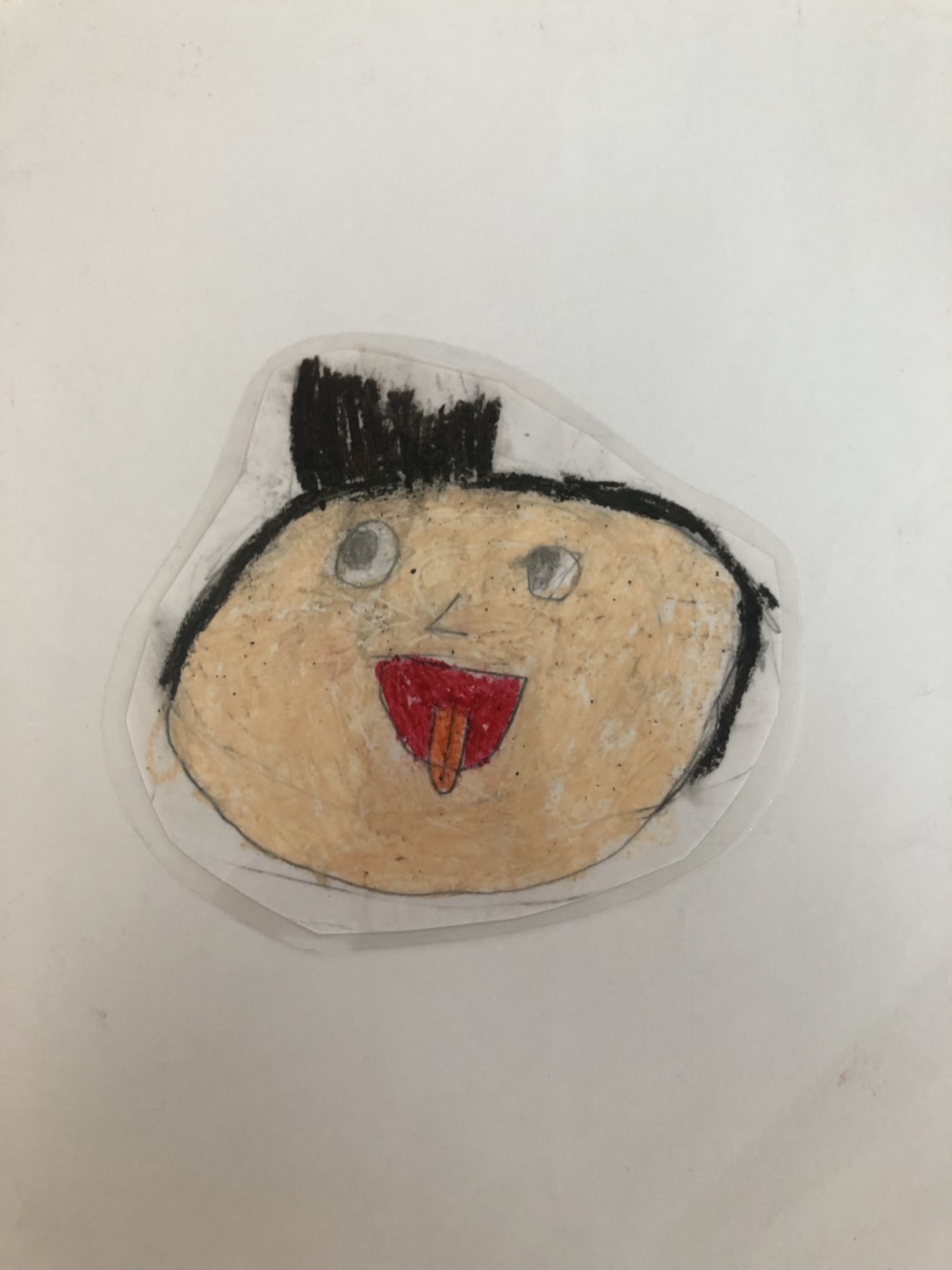 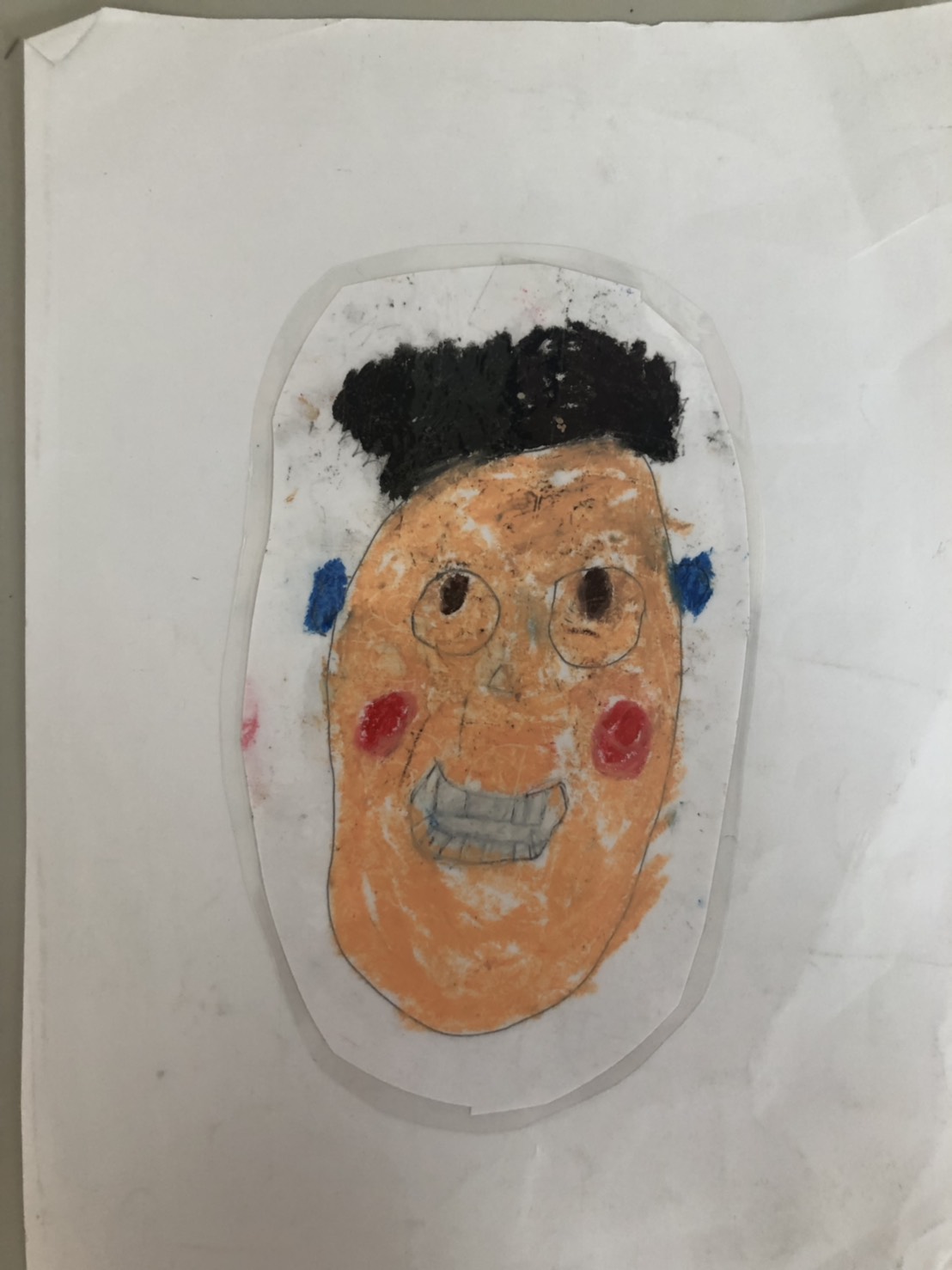 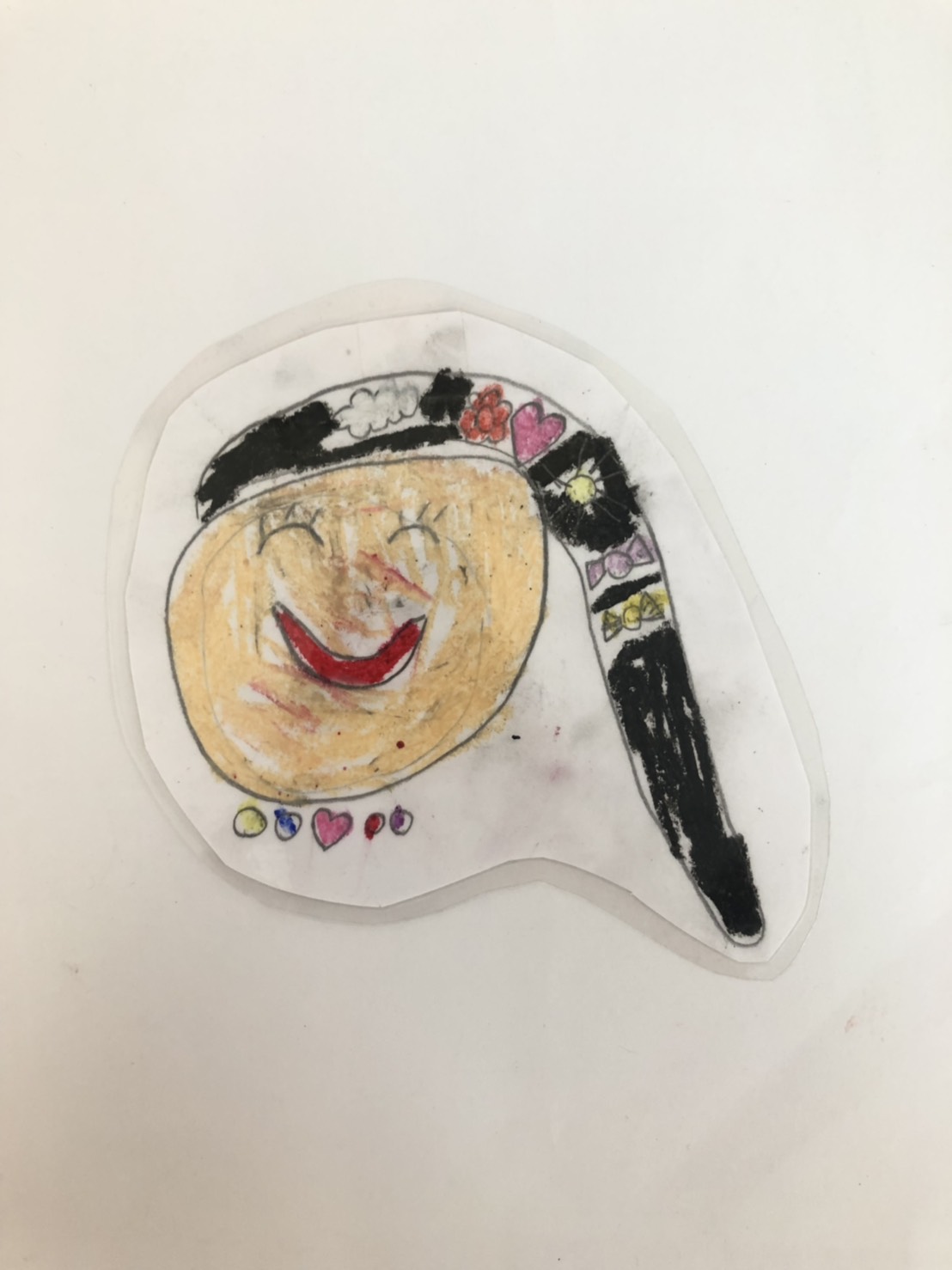 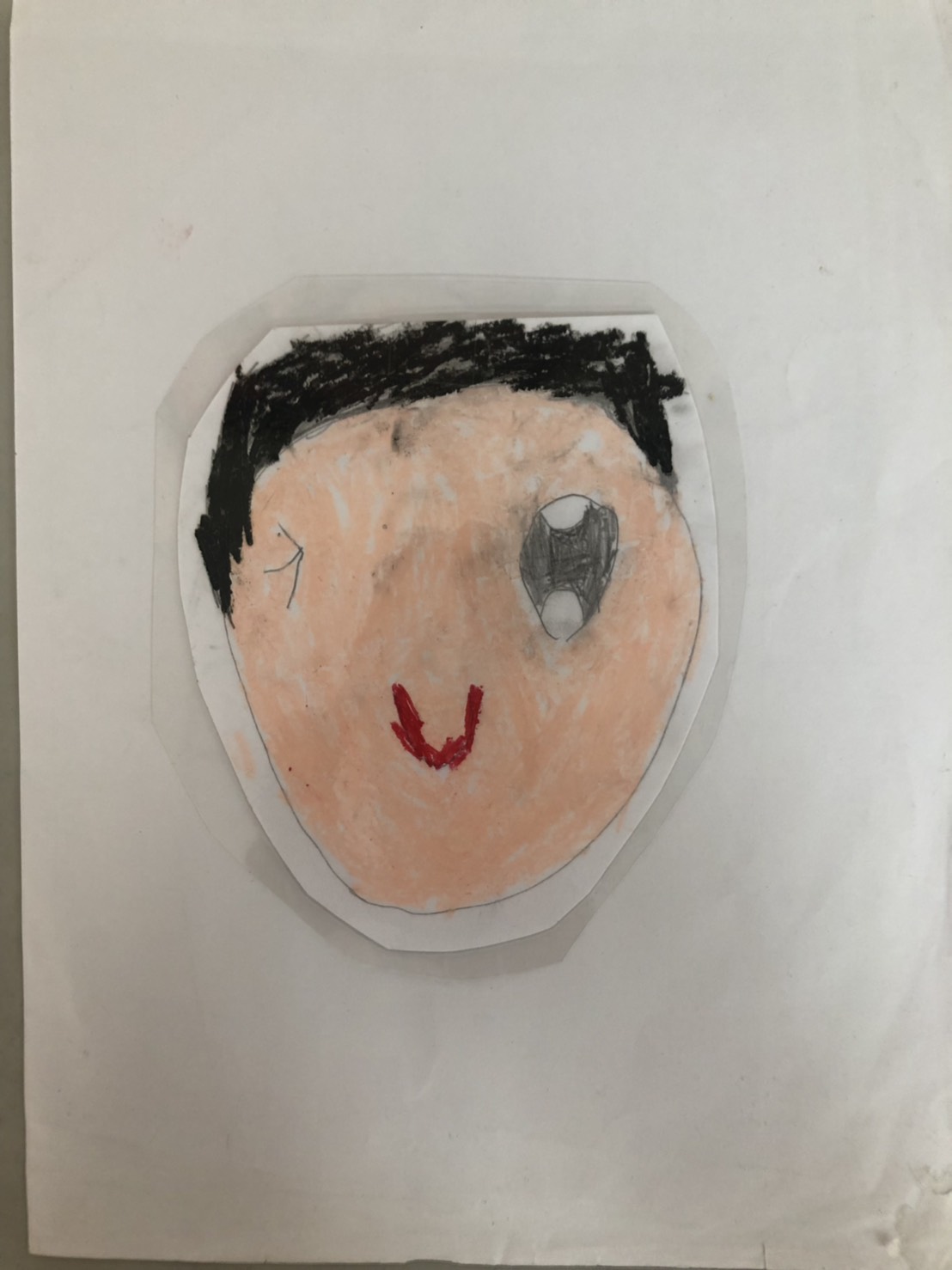 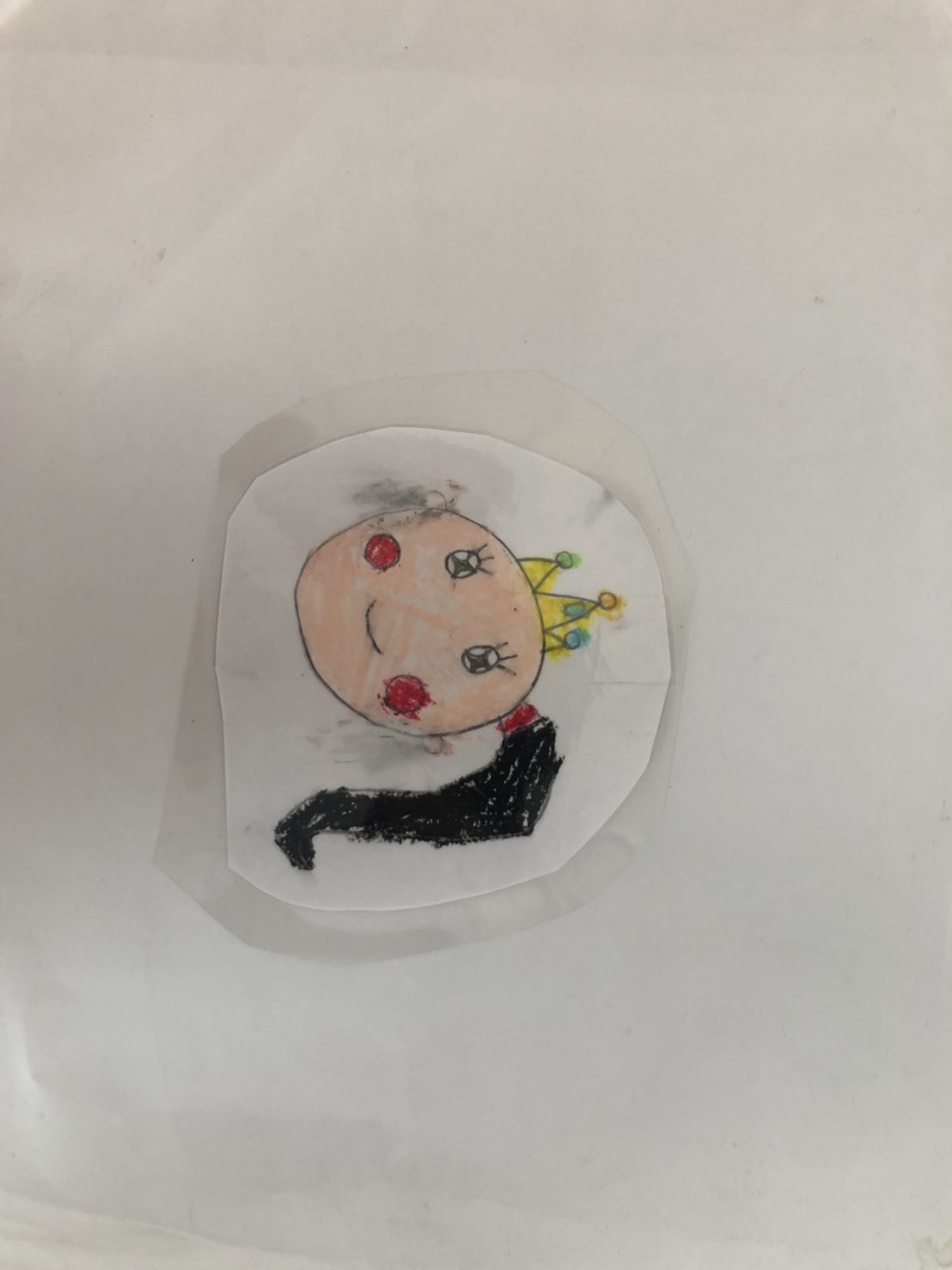 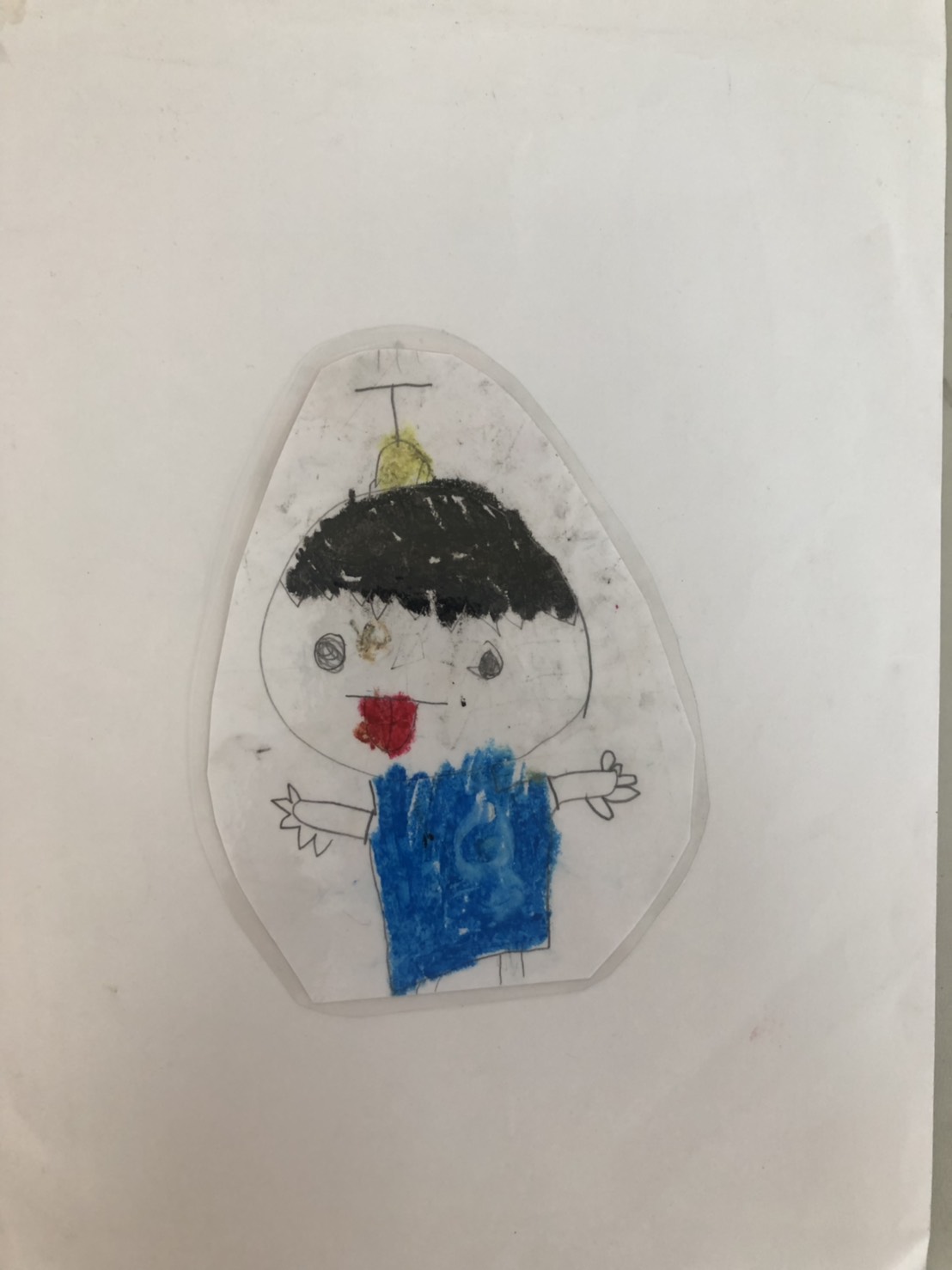 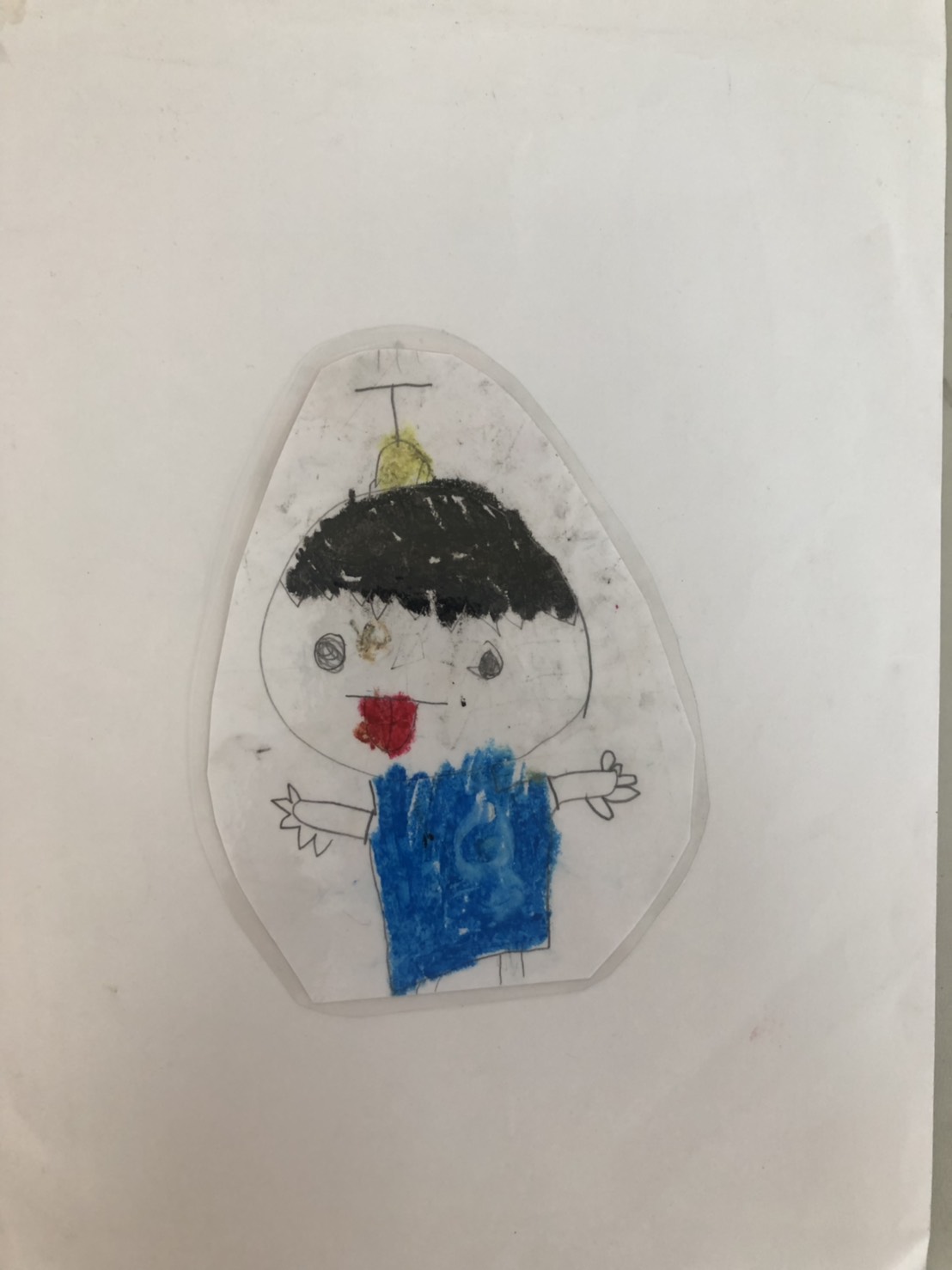 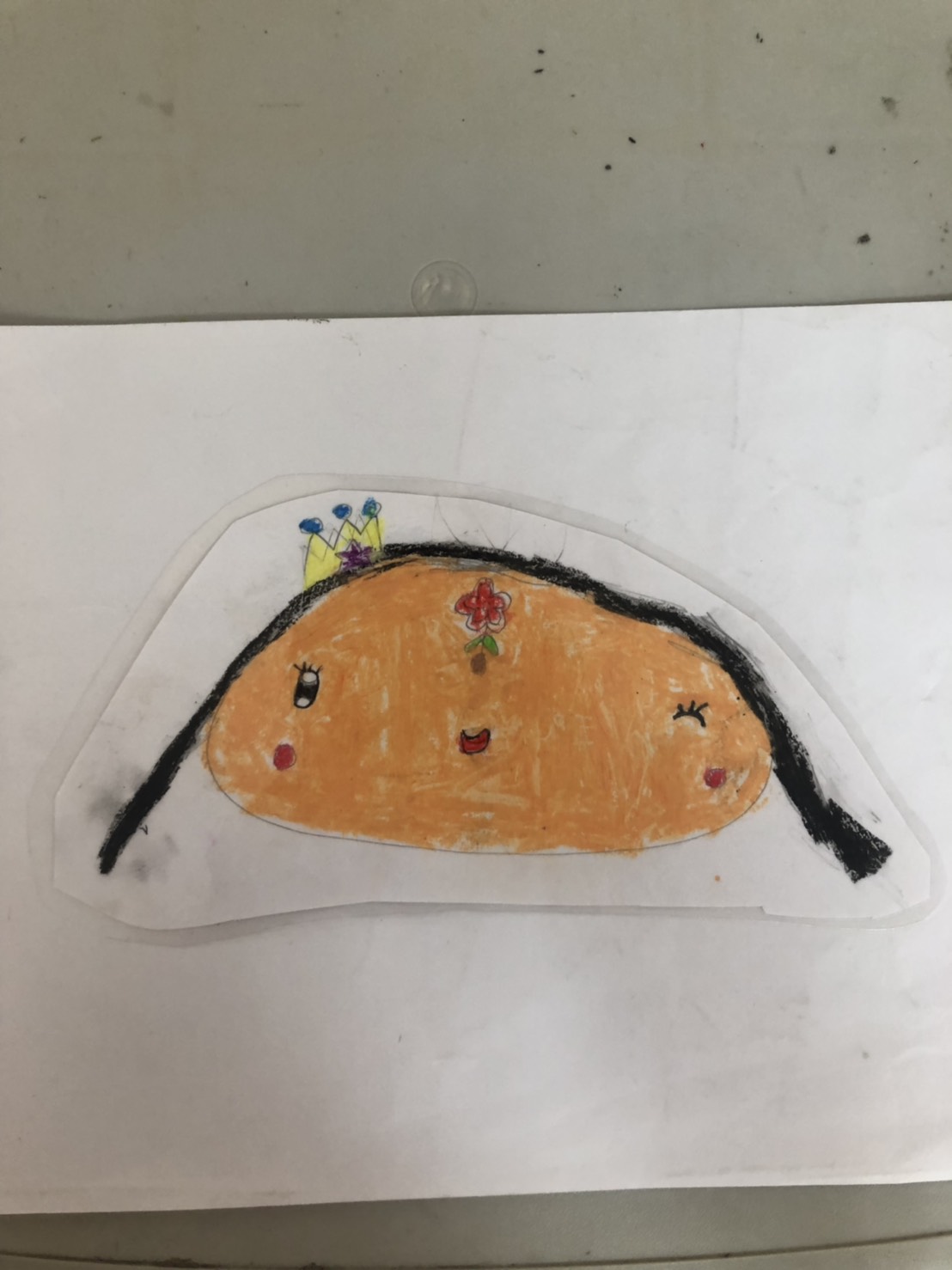 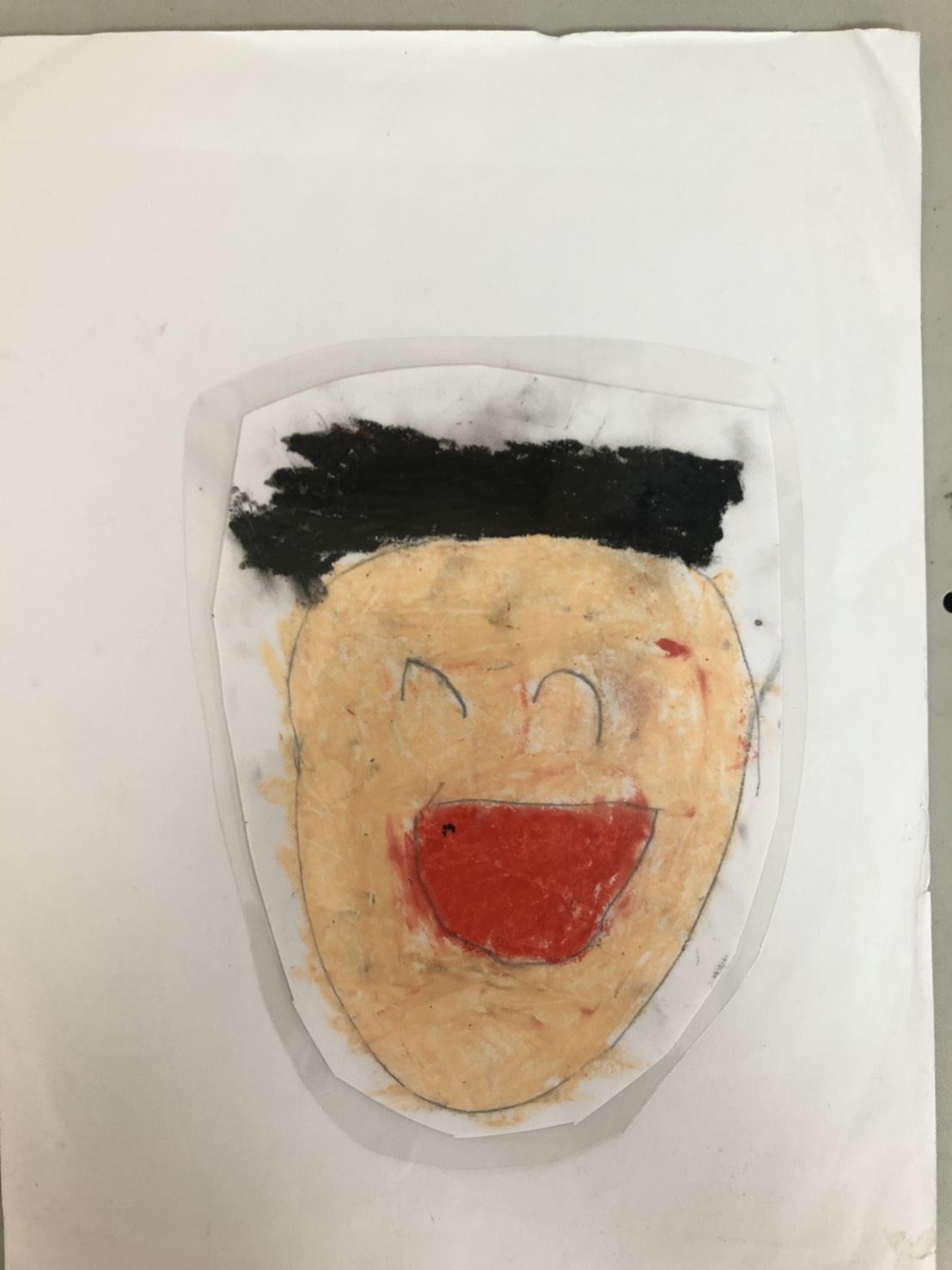 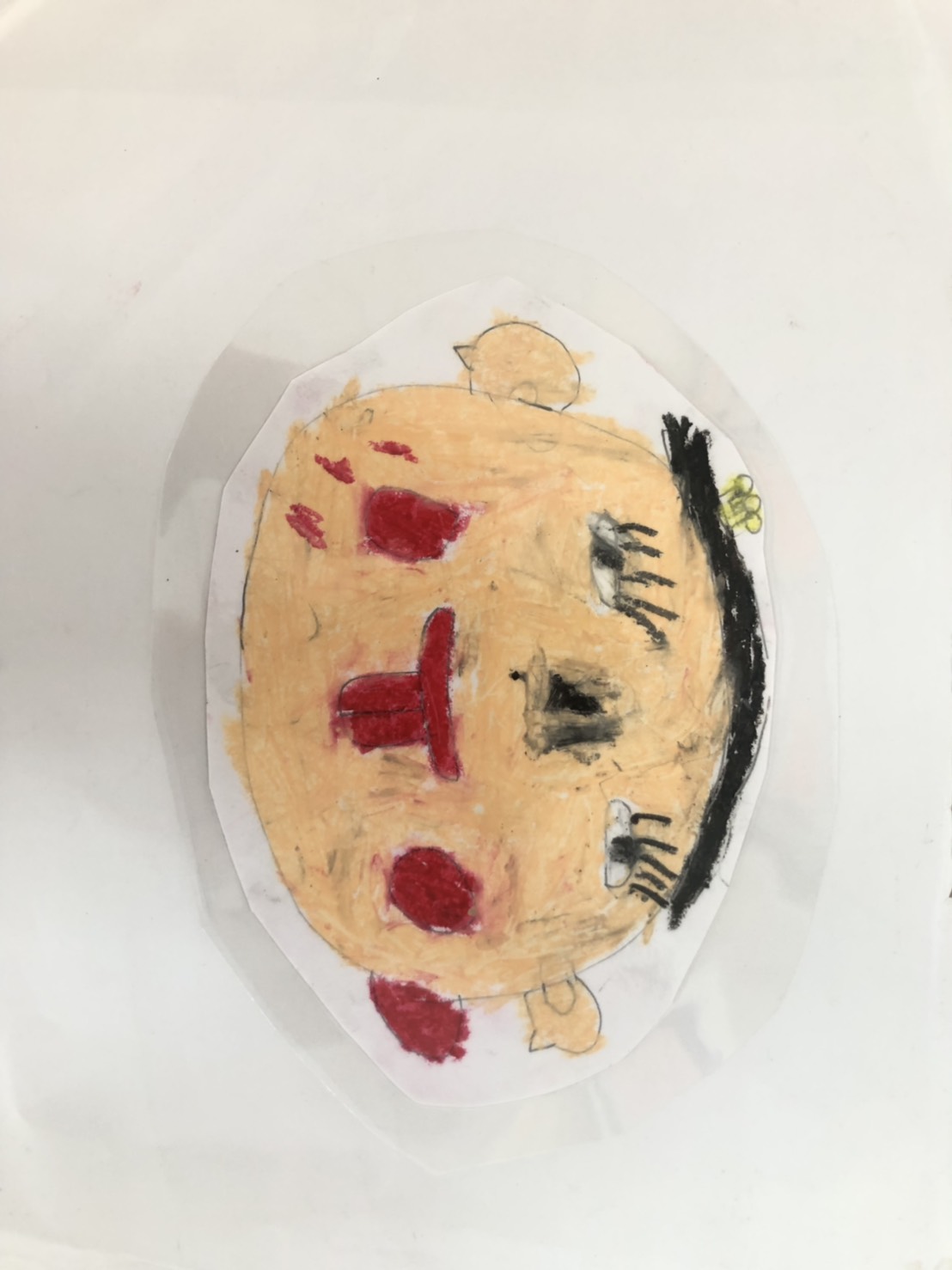 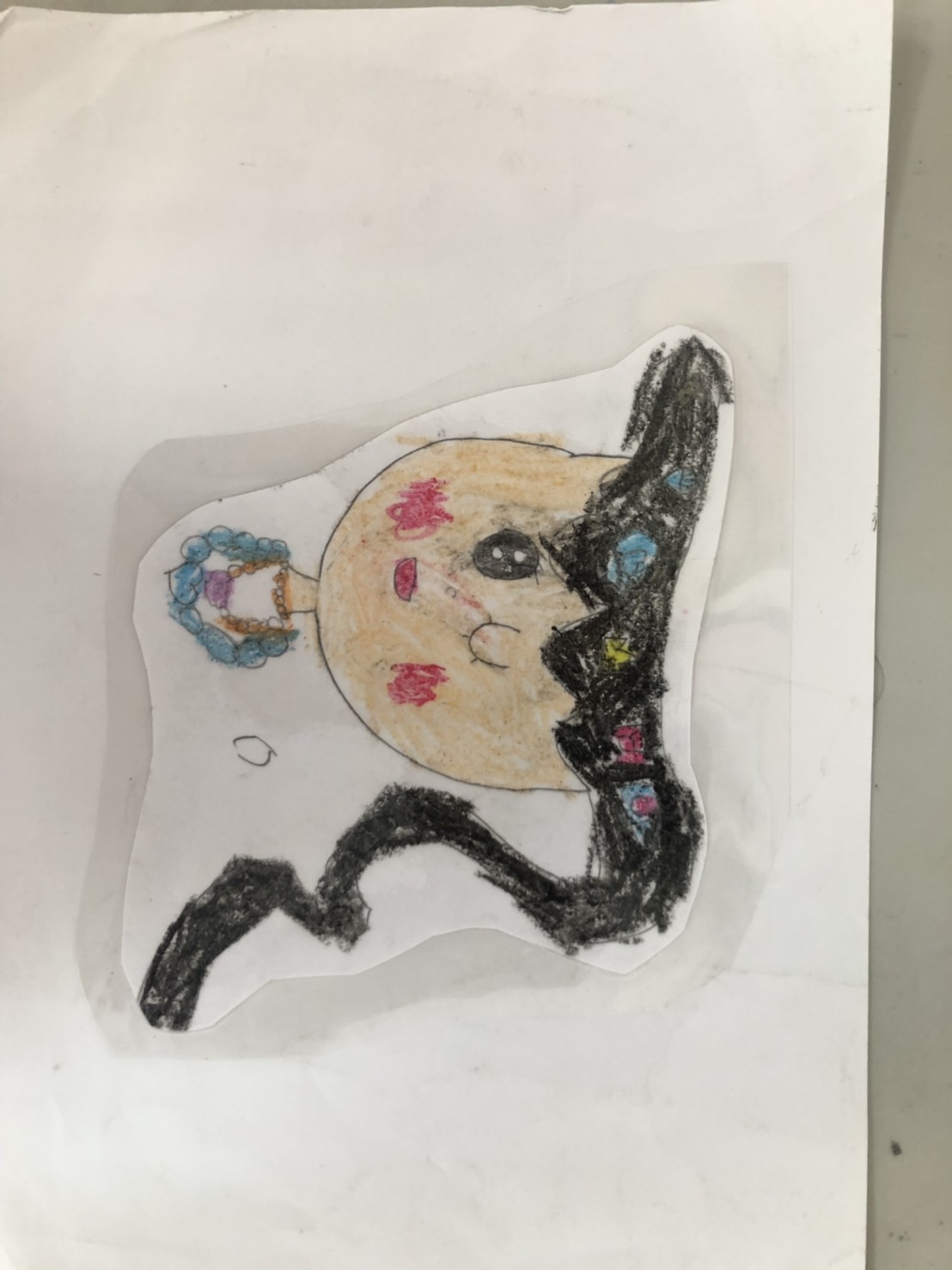 男生:

女生:
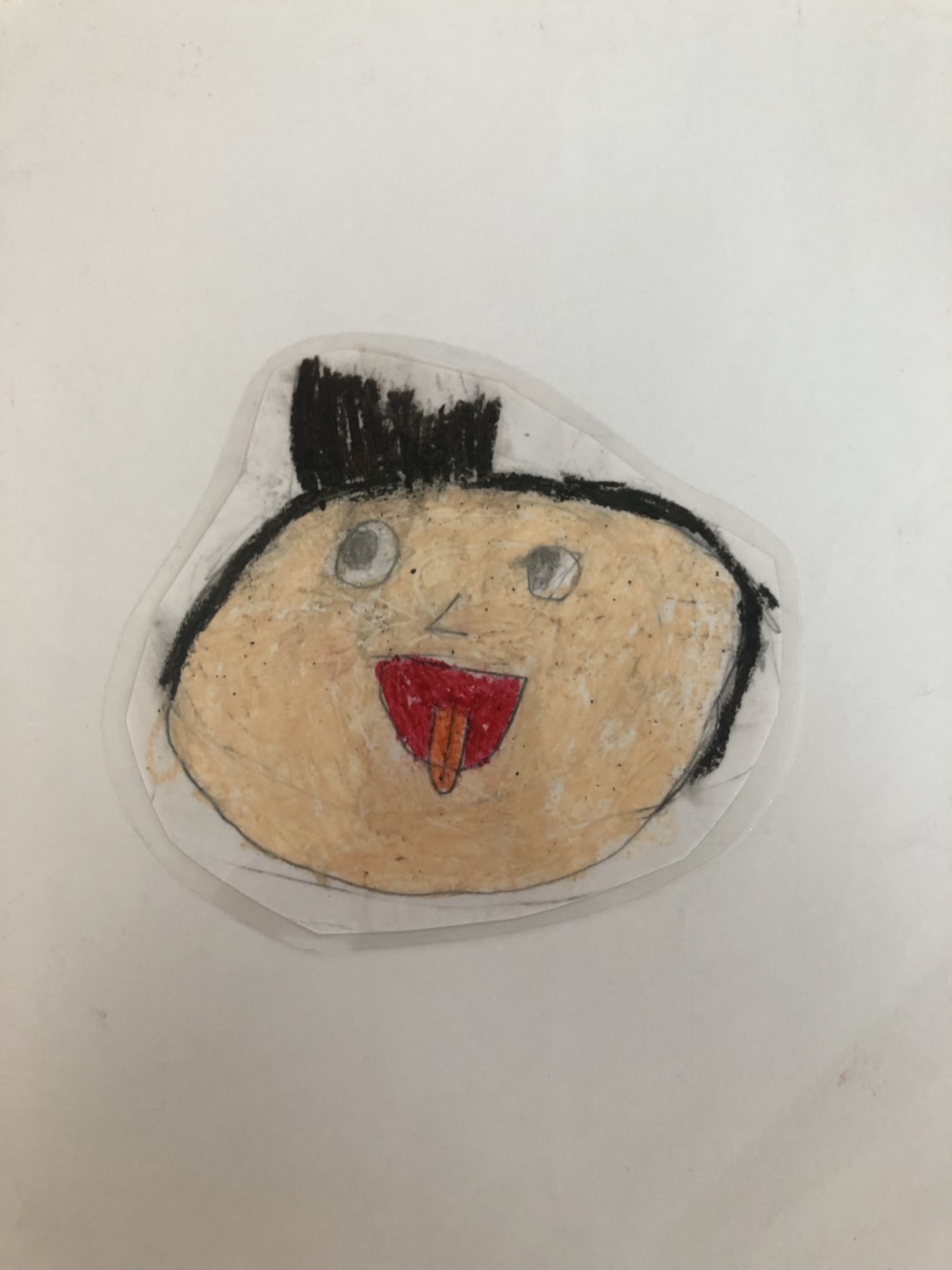 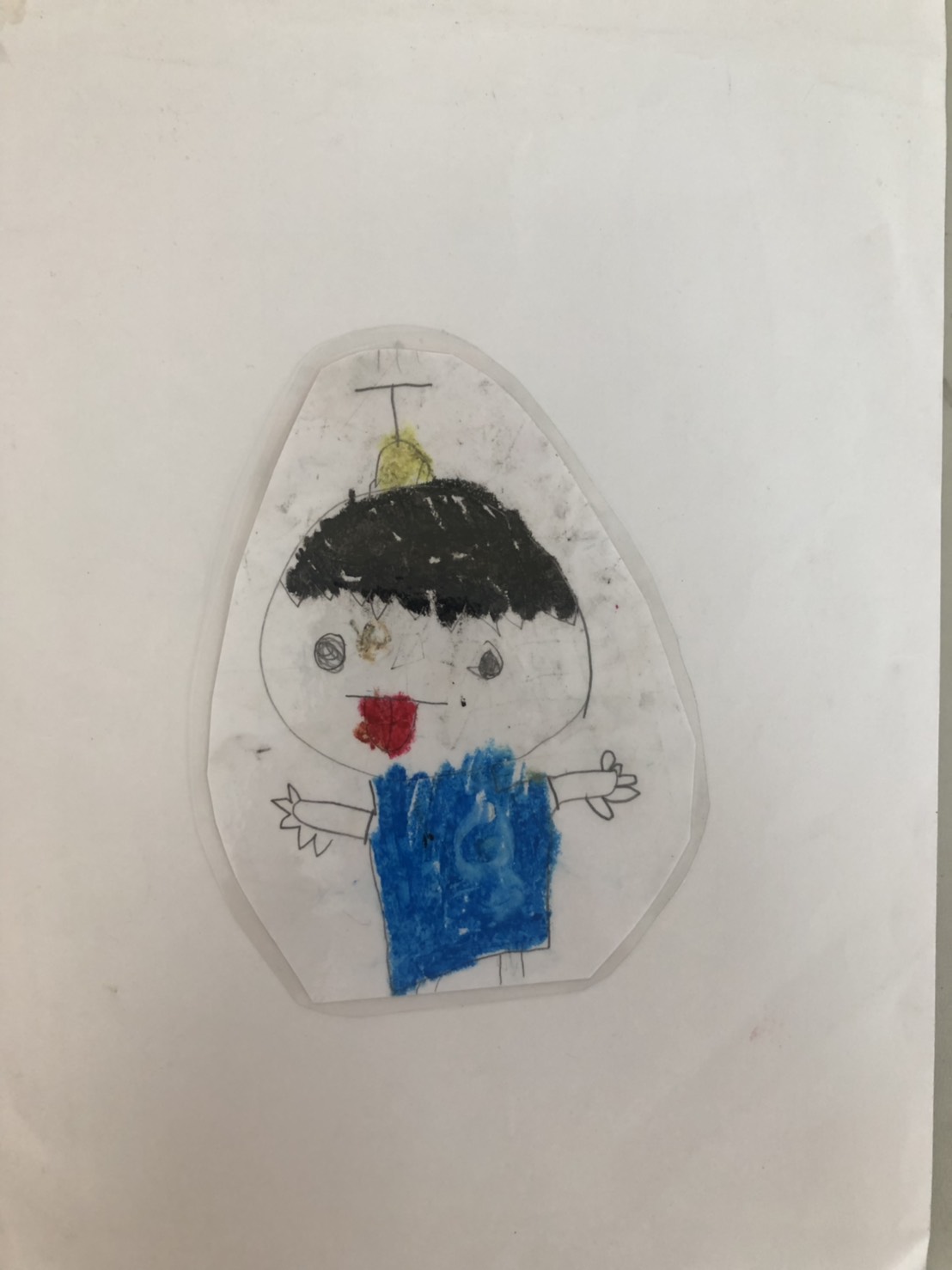 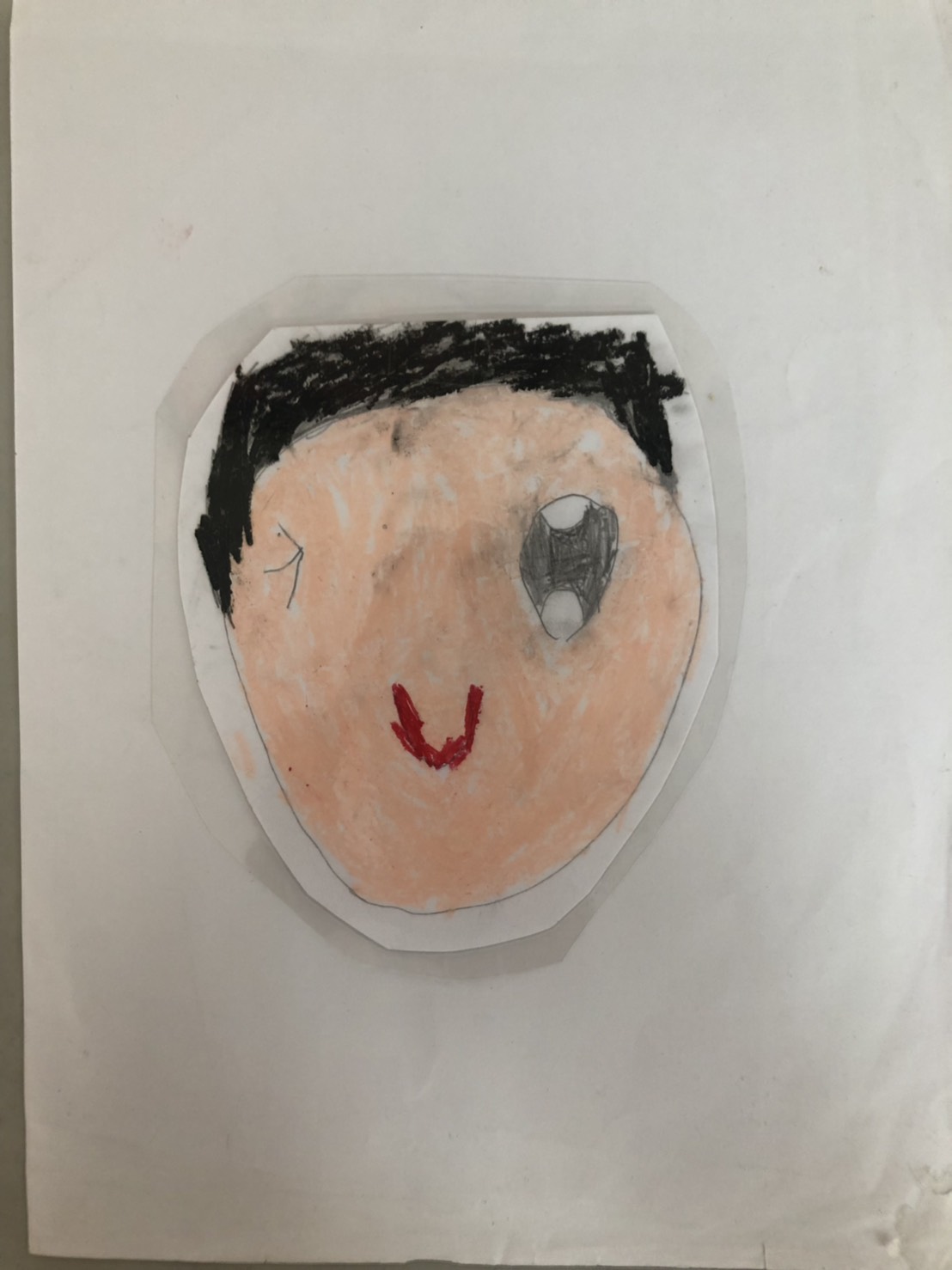 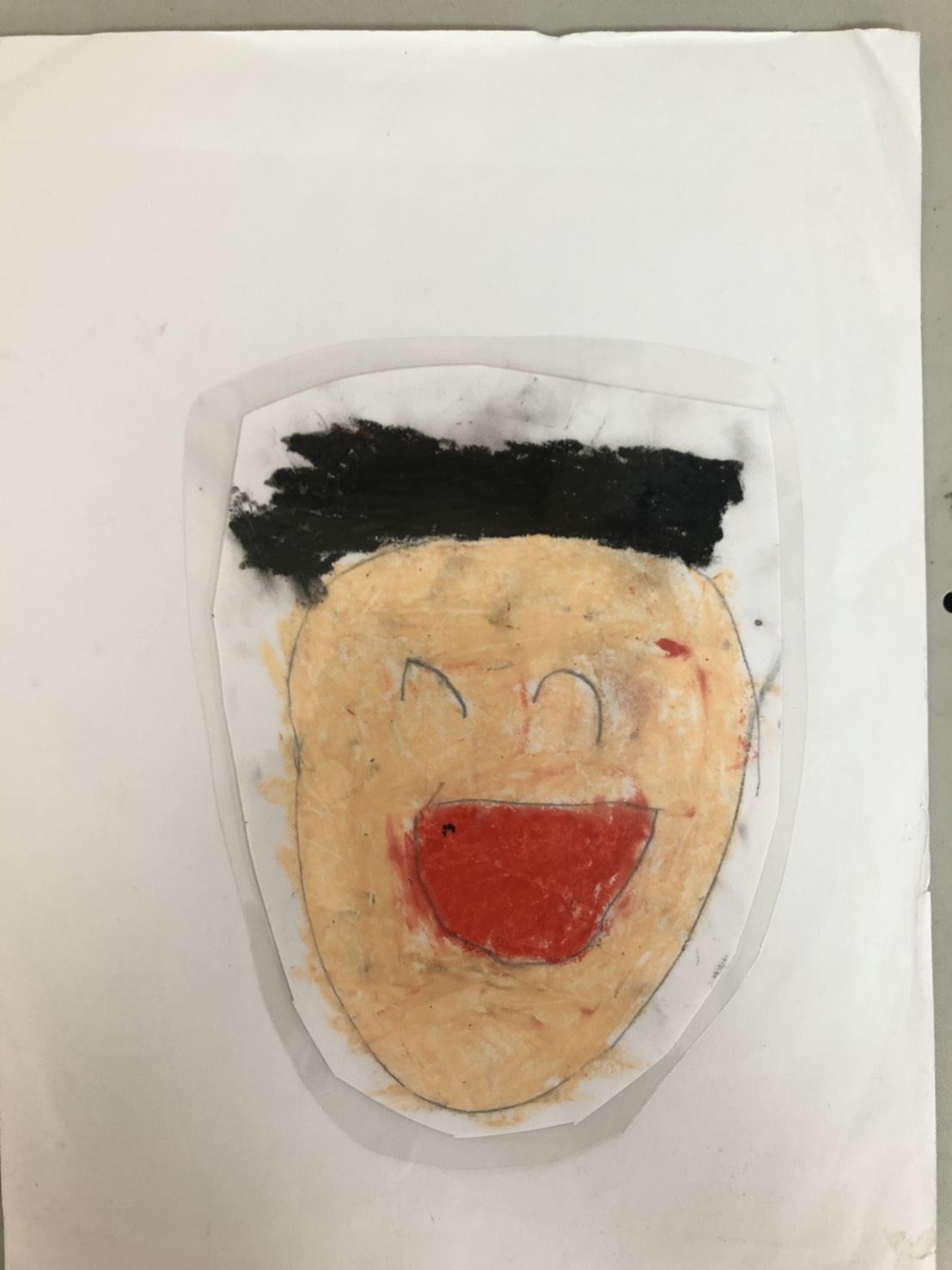 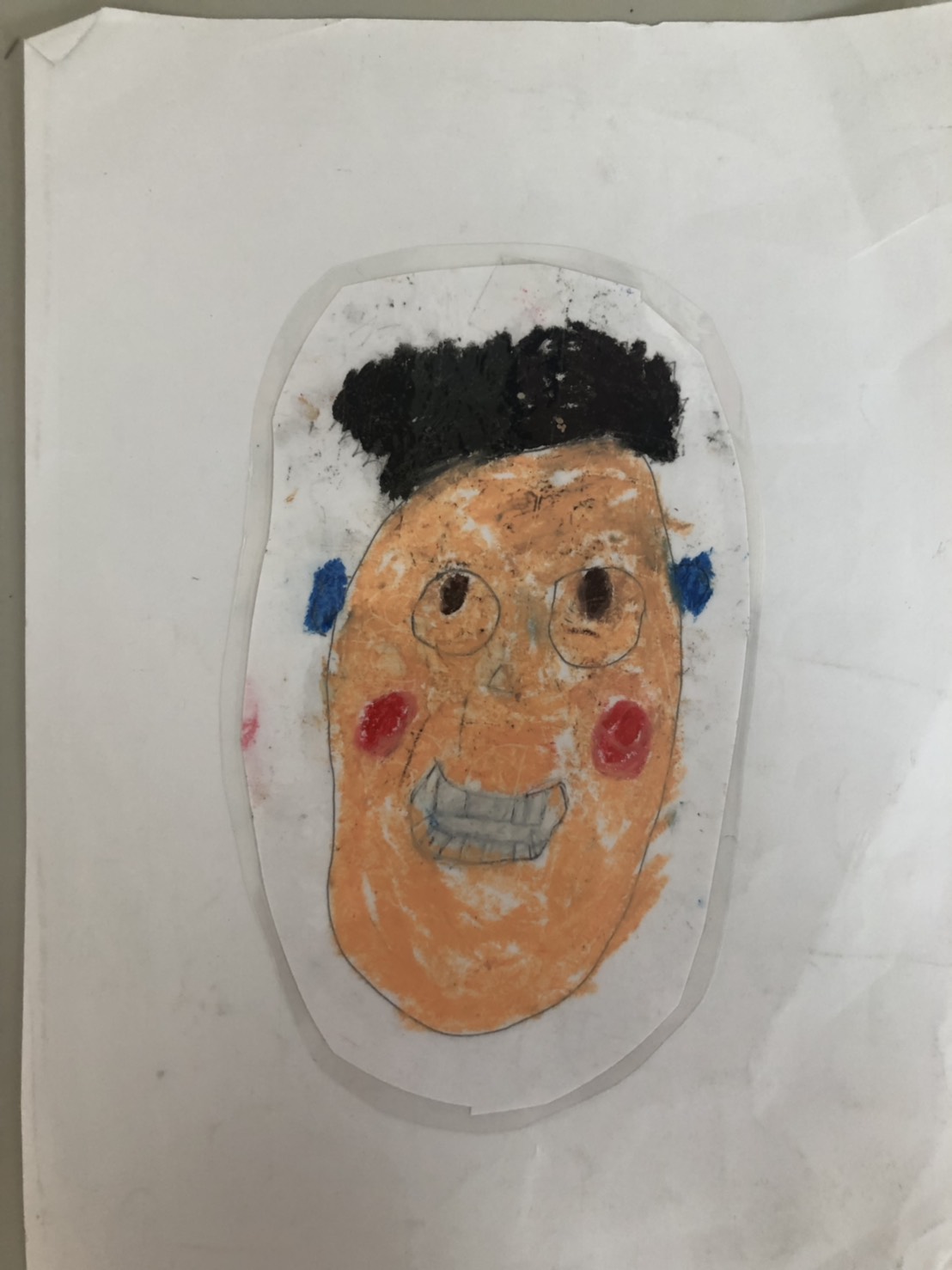 所以一年甲班
男生比較多
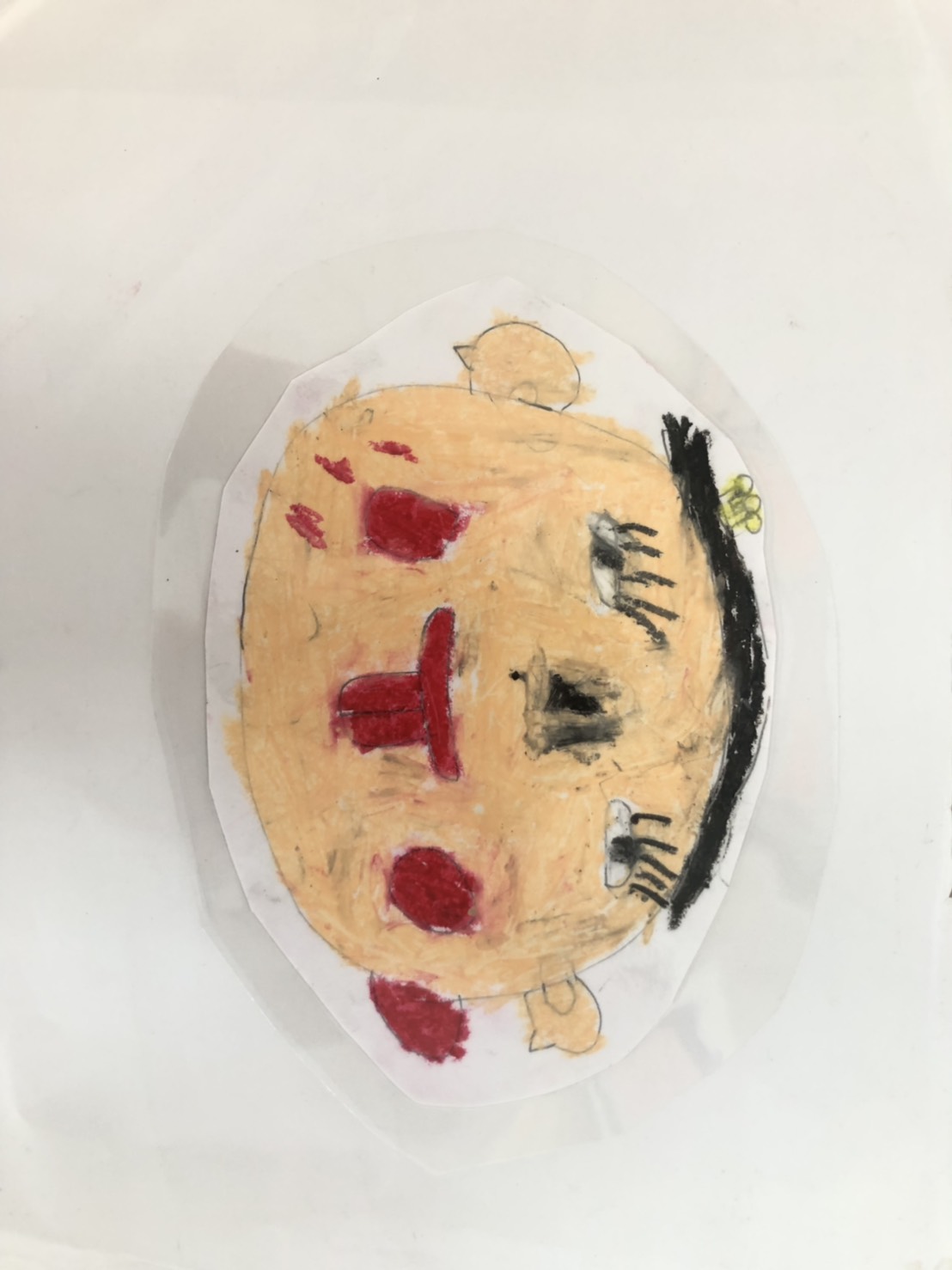 小複習
1.按照順序數1~10
2.上下/左右/前後
3.第→唯一 ；共→總共多少人
4.比較多少→甜甜圈連線
隨堂測驗
唐詩順序知多少